KNMI open source visualization 
  and Meteorological Working Station
Vienna 2018
GeoWeb meteorological working station
ADAGUC open source visualization
Realtime OGC Web Map Services
Used in production and research
Currently in development
Open source software
Web based
Seeking collaboration !
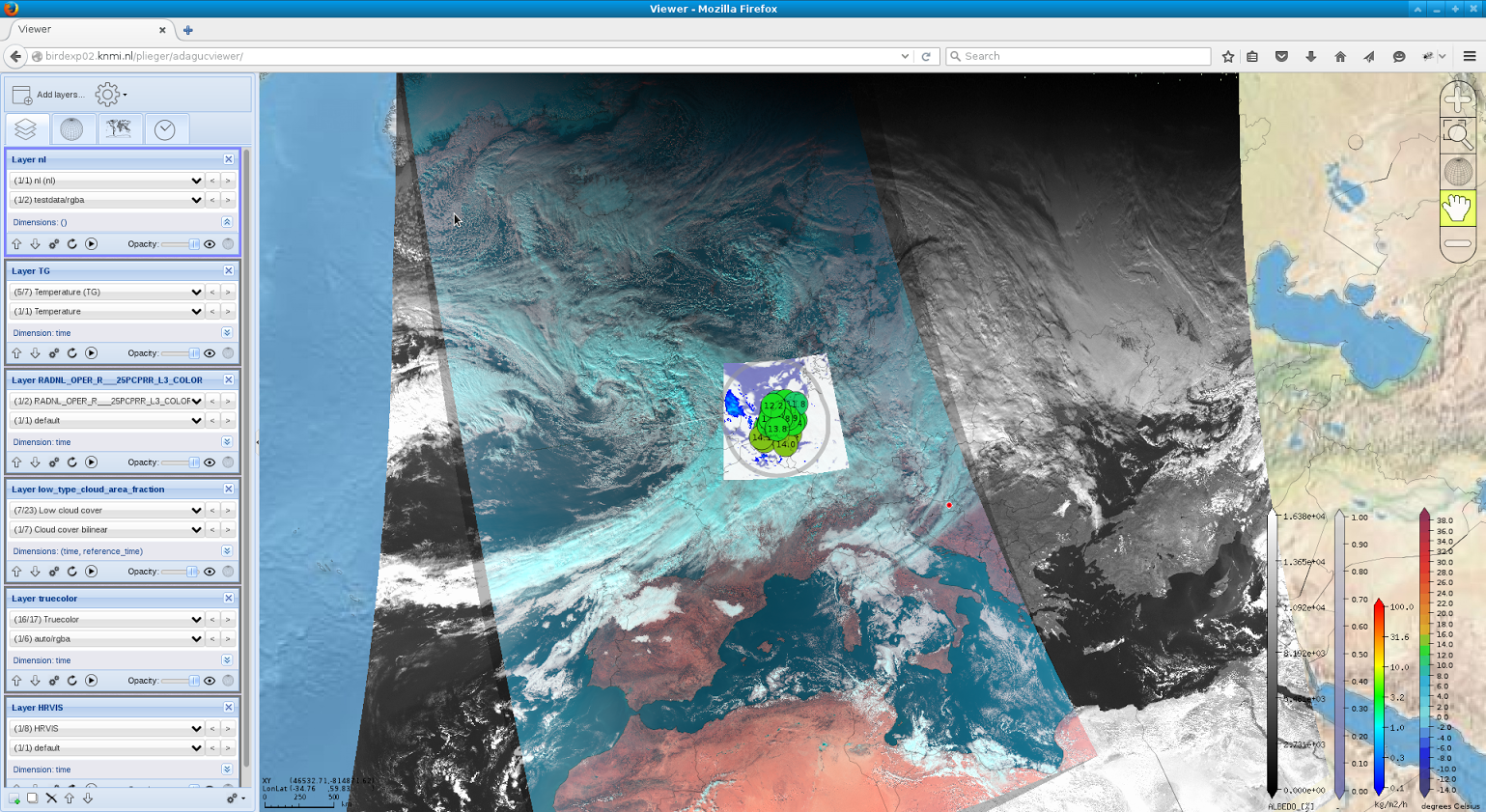 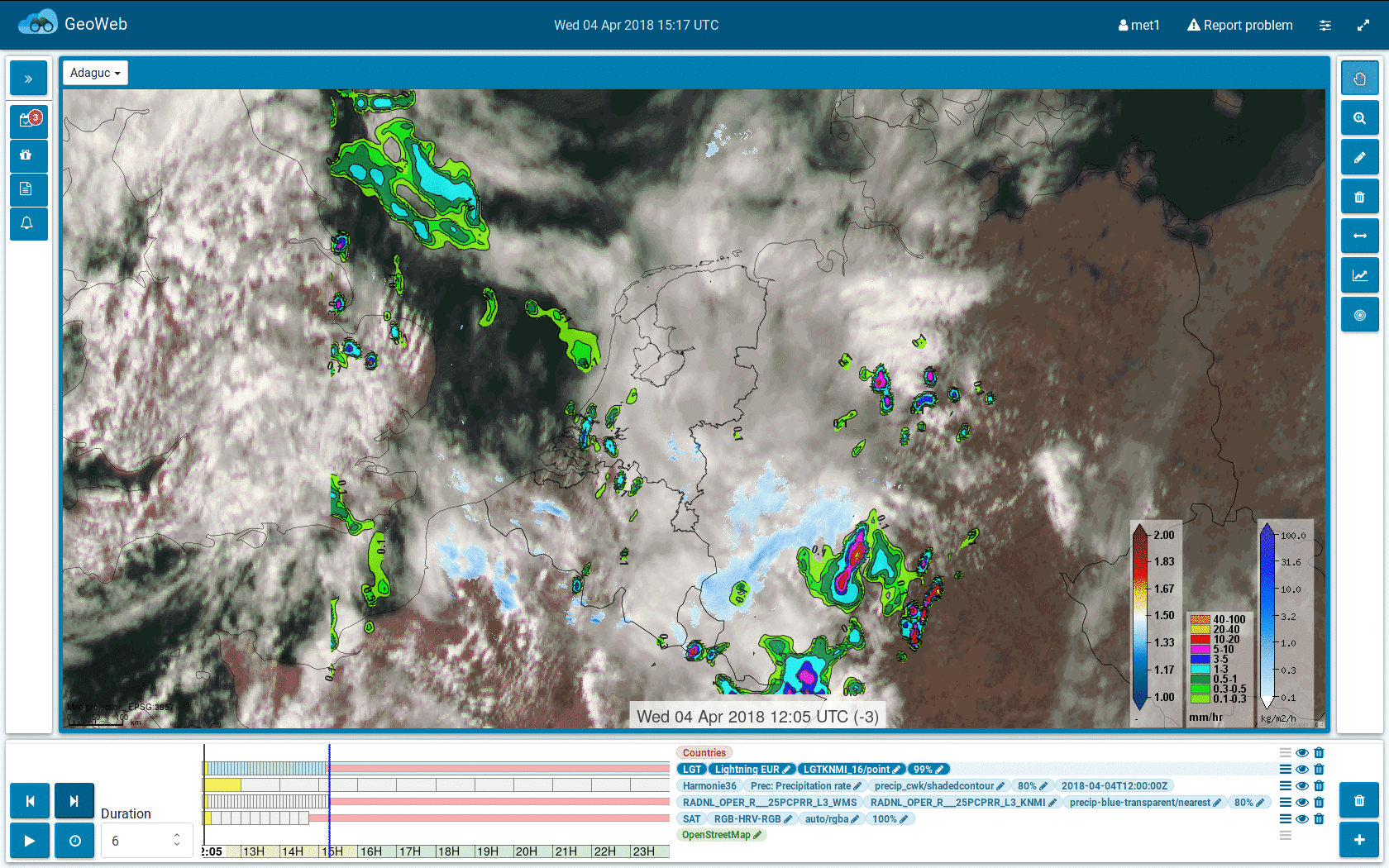 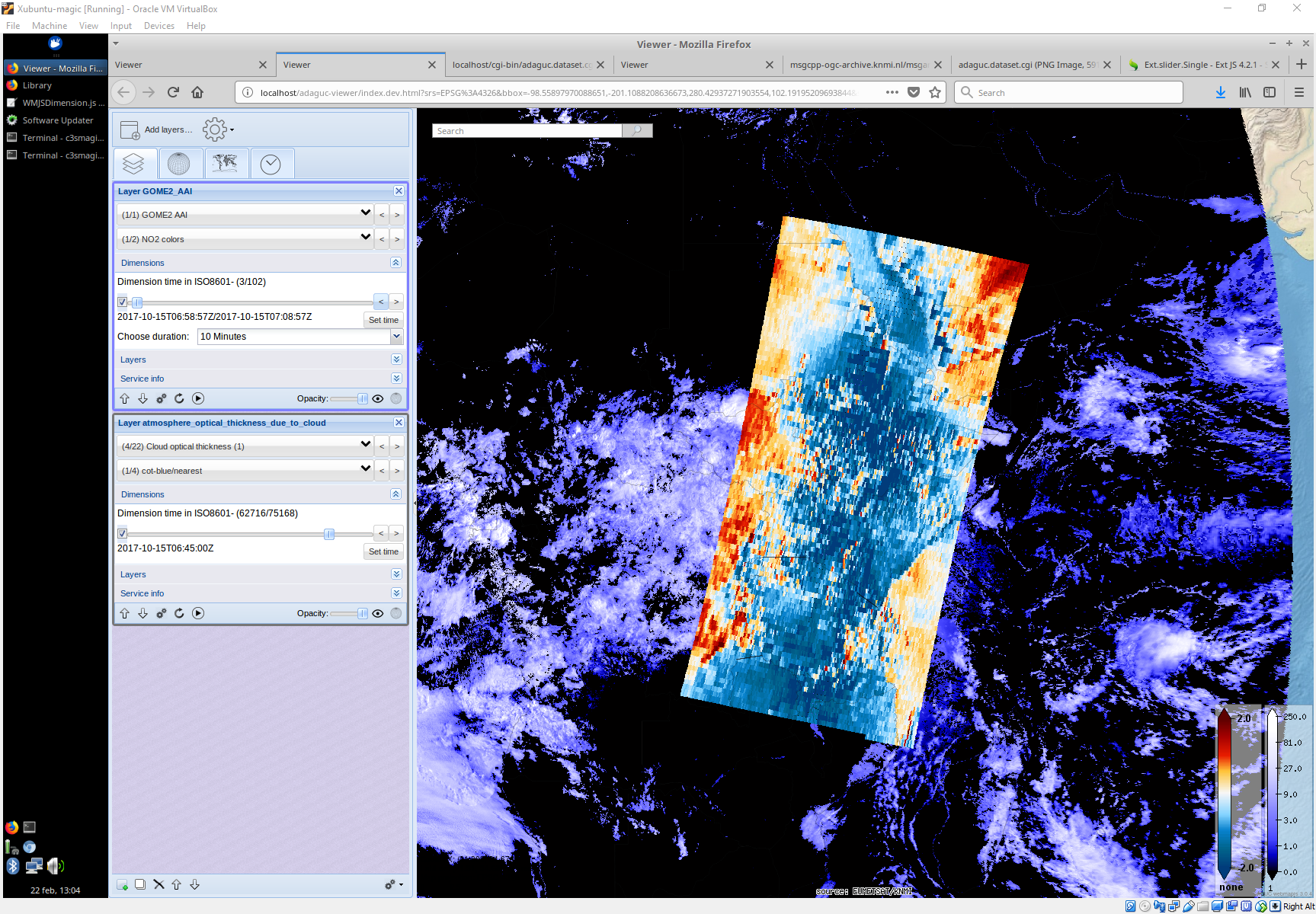 GeoWeb
KNMI GeoWeb project
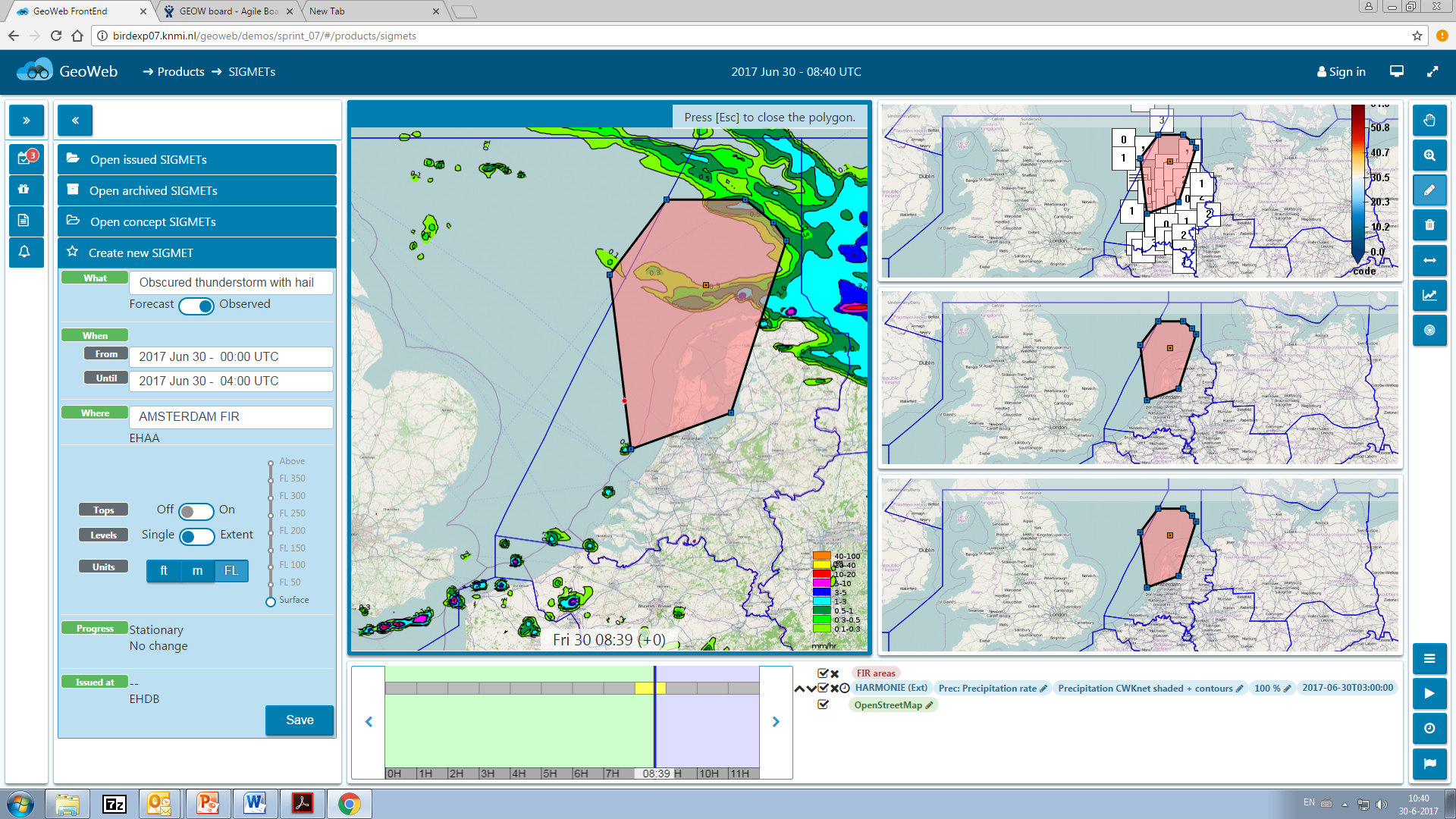 Meteorological weather forecasting 
Satellites
Weather Models
Automated weather observations
Lightning
Radar

Research and exploration
Add your own datasets via Web Map Services

Production of TAF and SIGMET
TAF: Terminal Aerodrome Forecast
SIGMET: Significant Meteorological Message
Draw area on the map to indicate area of interest
Supports output in IWXXM

Currently in development 
Seeking collaboration !
Uses open standards and open source software
Uses ADAGUC server for image generation
Web application is built in ReactJS
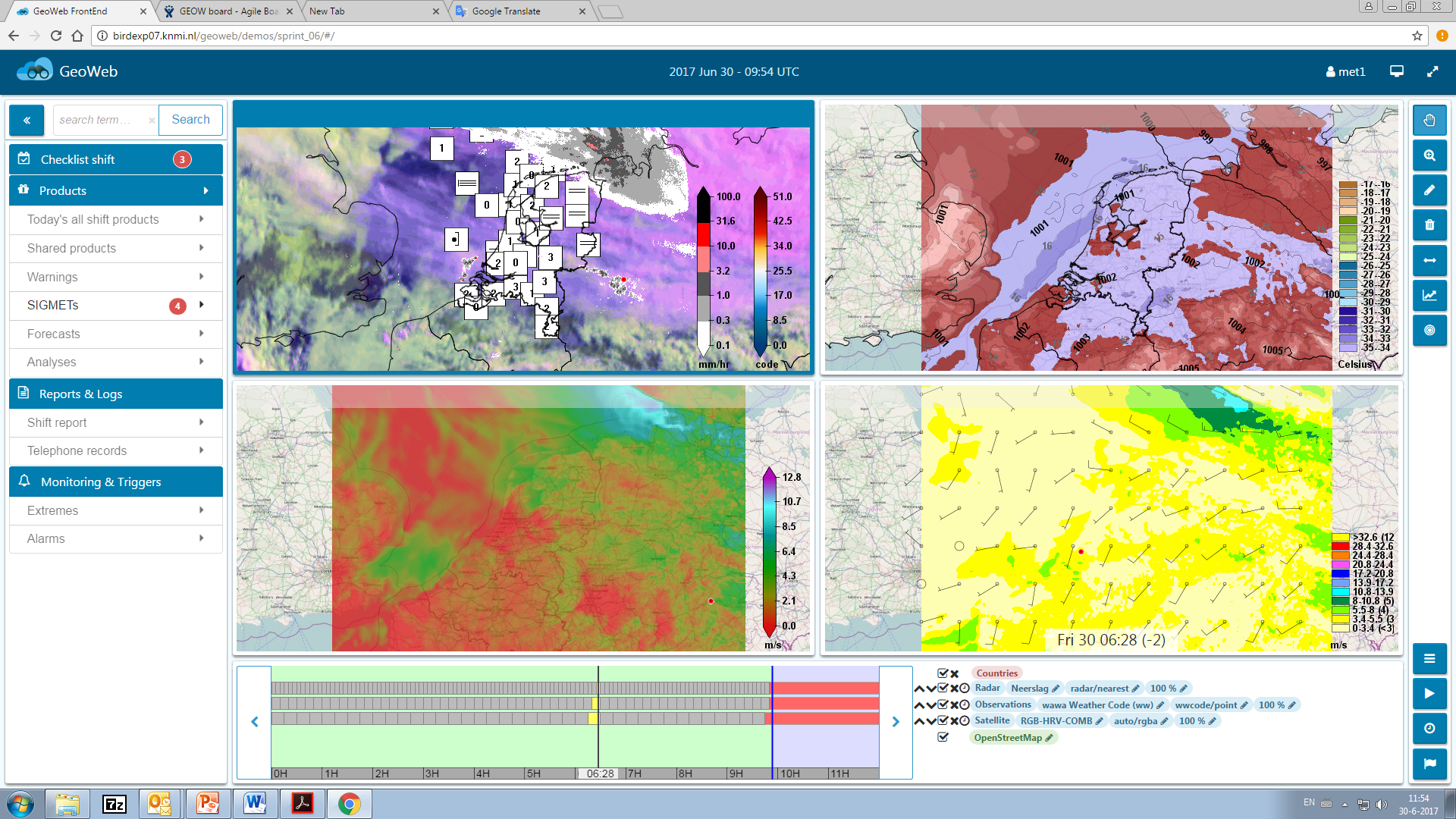 GeoWeb
Model data, satellite data, animation loops, forecasts
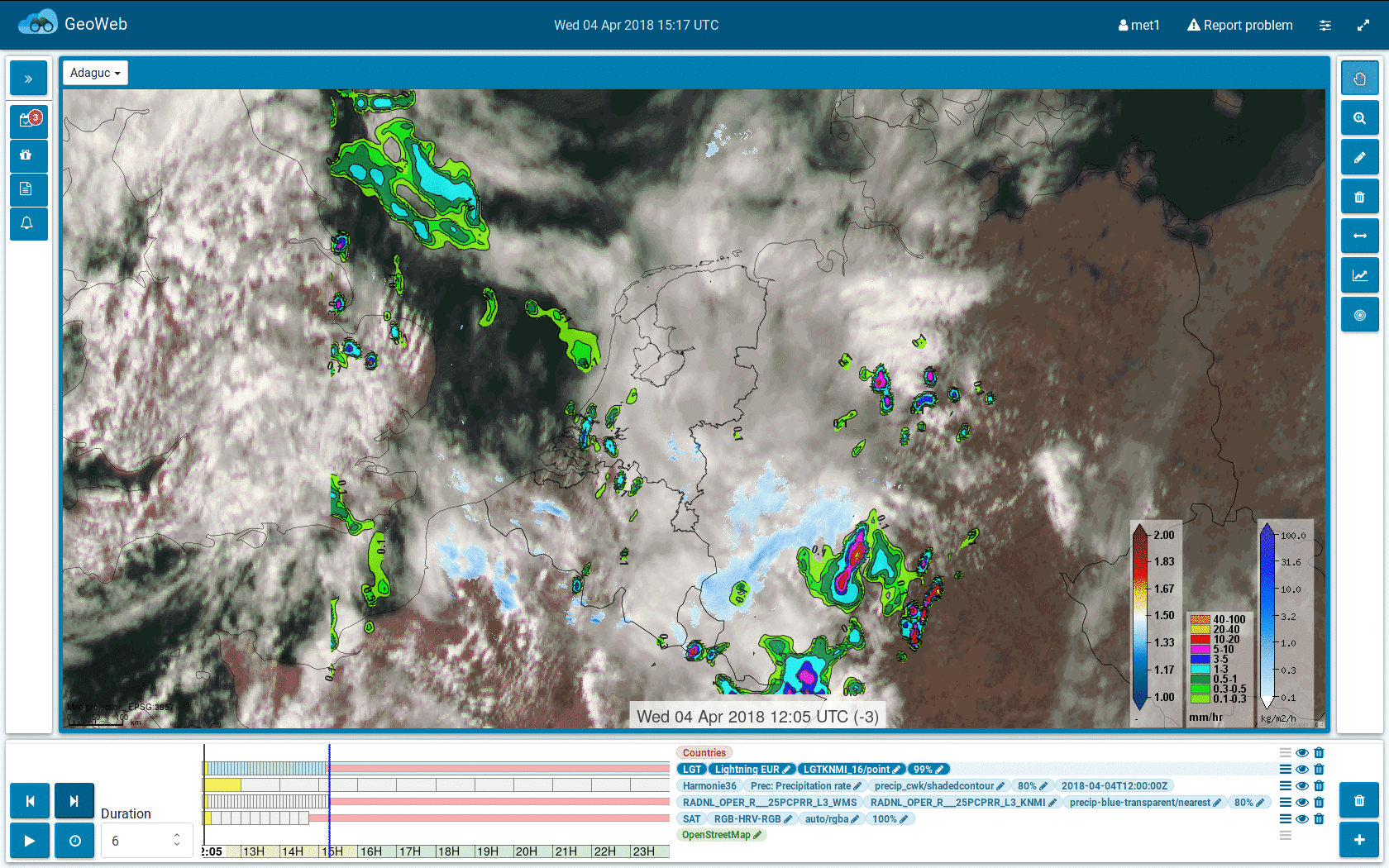 GeoWeb
Realtime observations
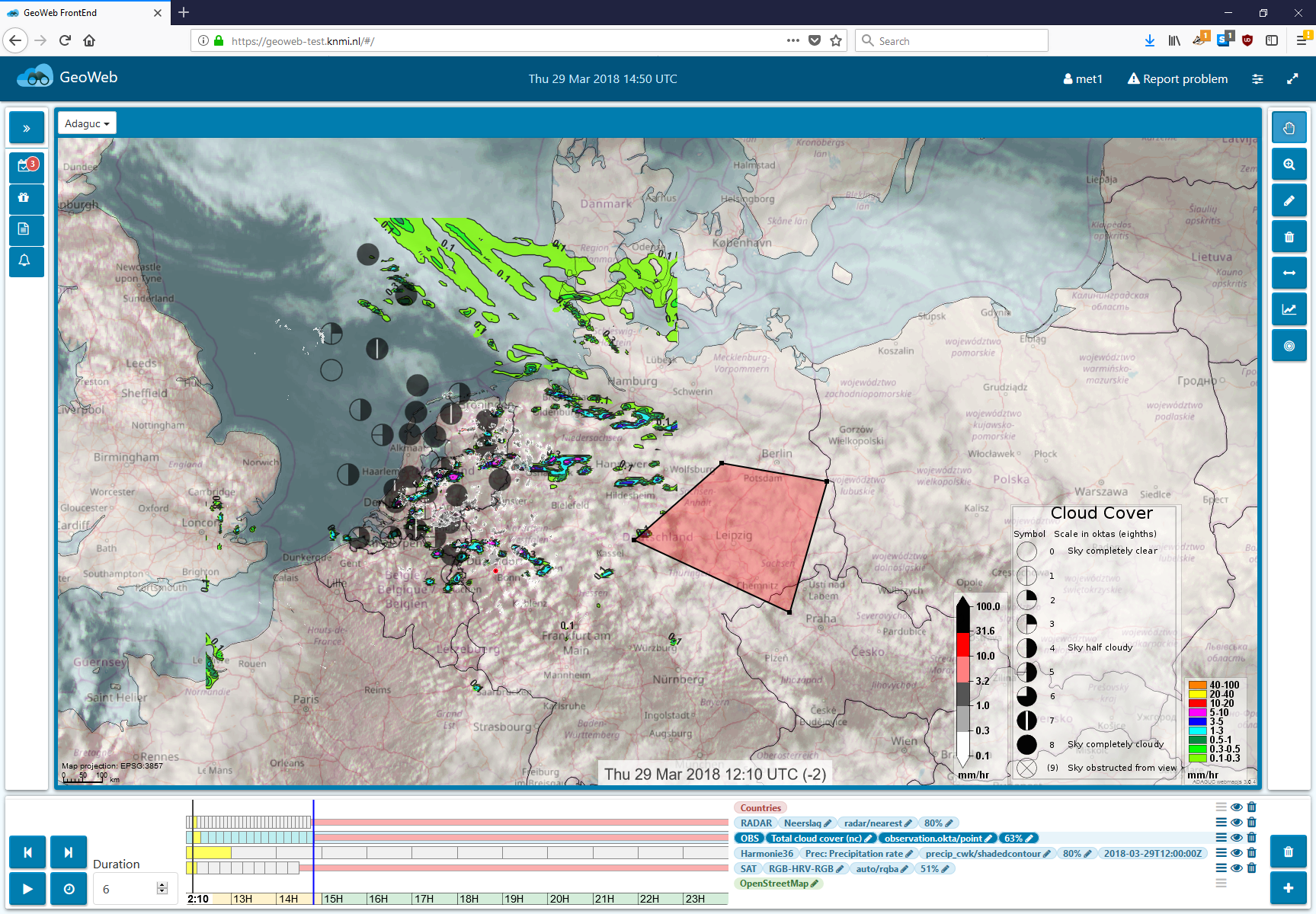 GeoWeb
Interactive timeseries – click any location to get timeseries
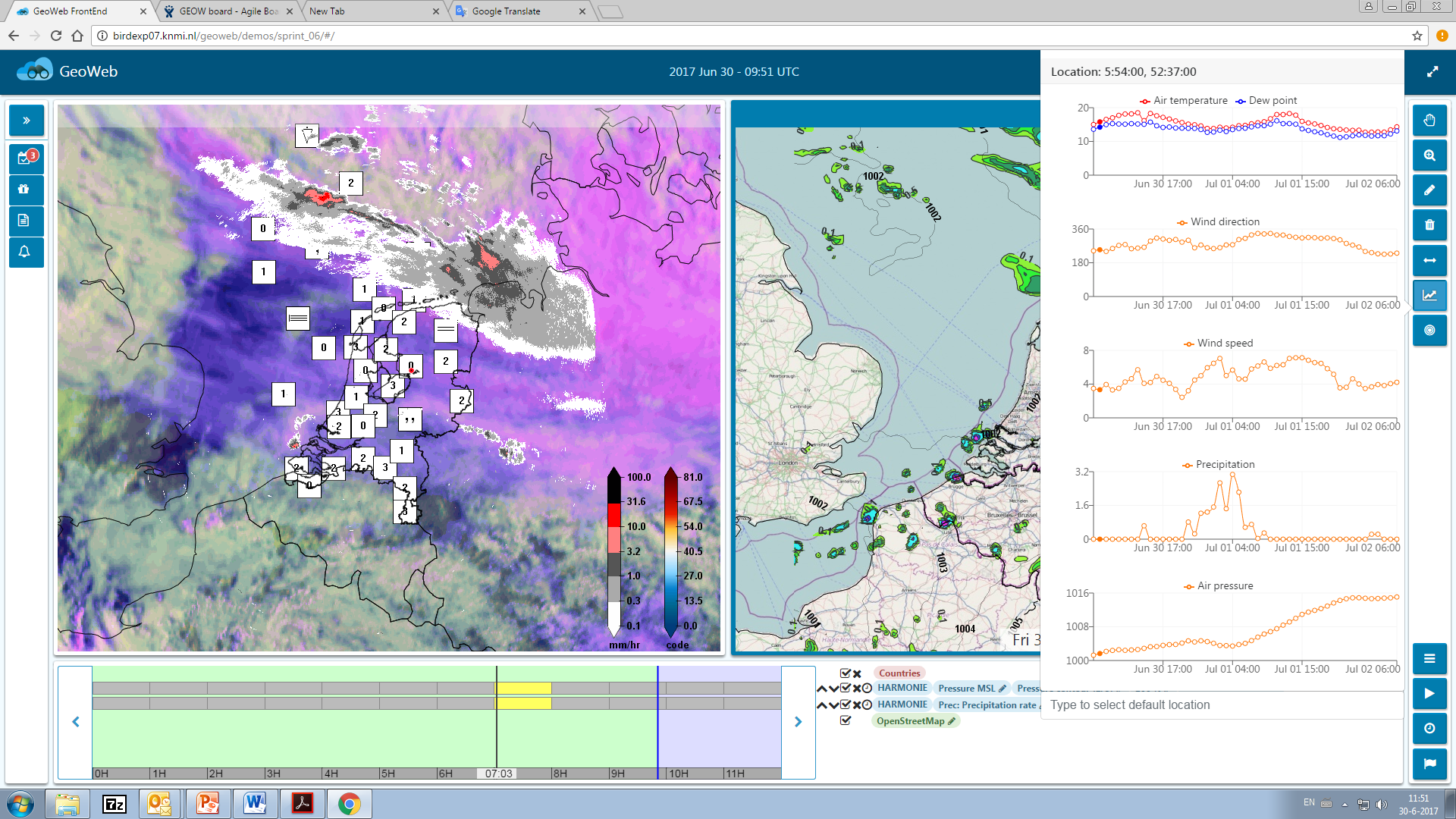 GeoWeb
Interactive progtemp – click for vertical profile
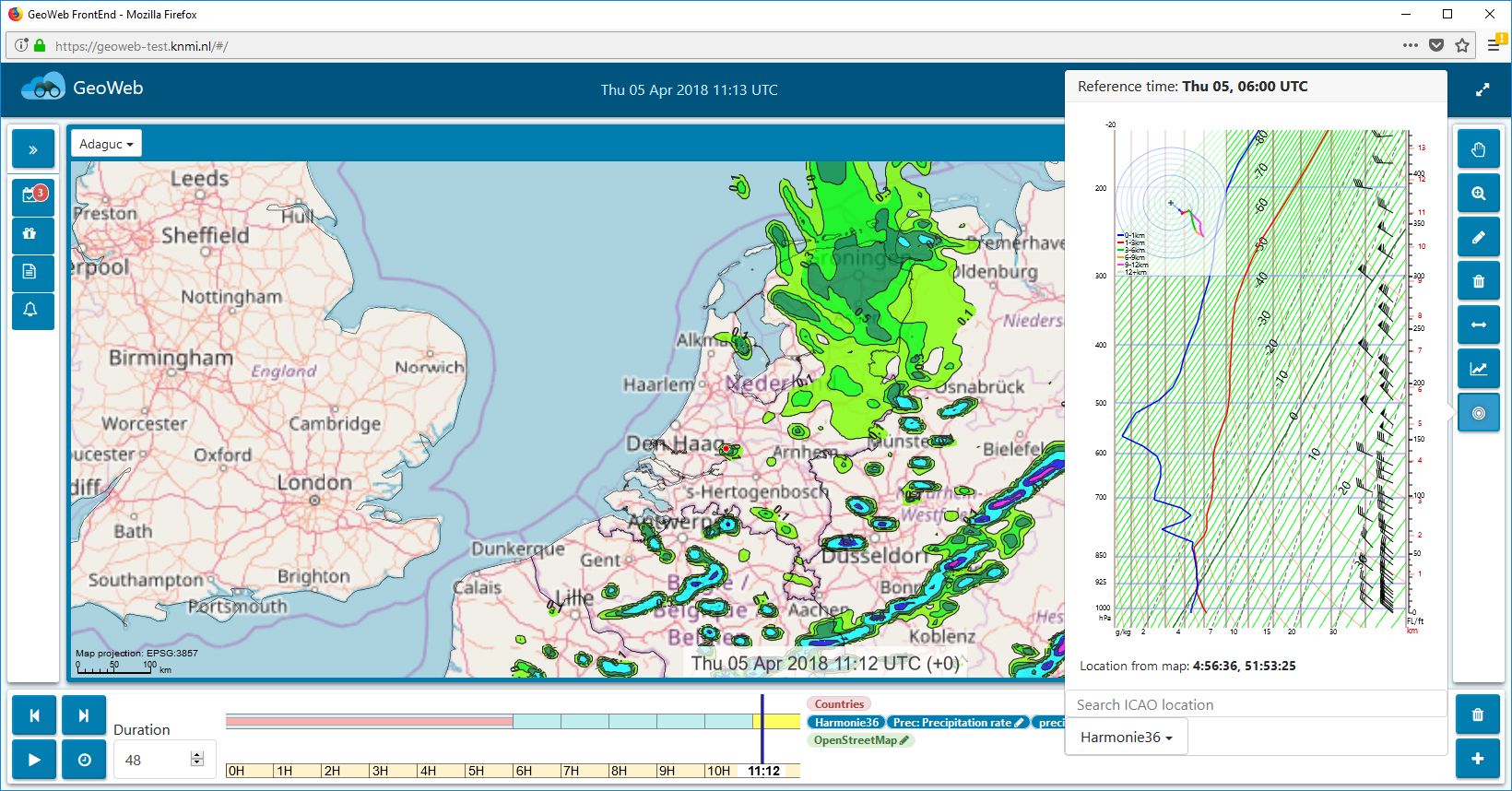 ADAGUC
ADAGUC – Visualization and data service
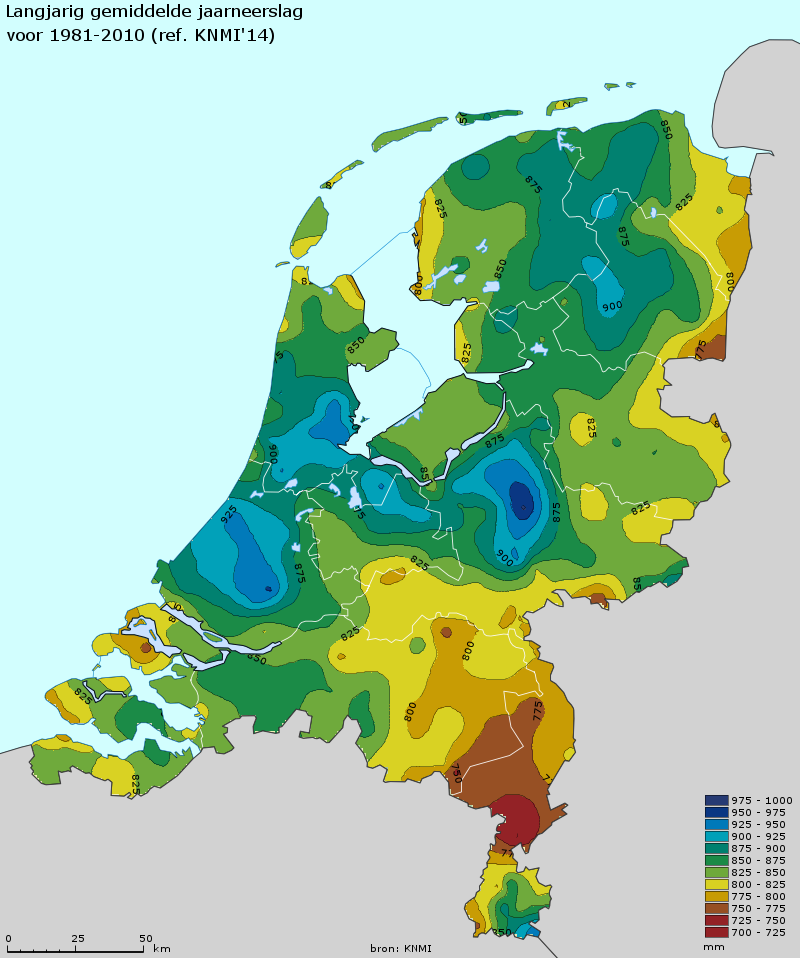 ADAGUC – Atmospheric Data Access for the Geospatial User Community
Serves OPeNDAP, WMS,WCS
Reads NetCDF with Climate and Forecast Conventions
Reads HDF5, PNG, GeoJSON, WMS and OPeNDAP
Supports multiple dimensions
TIME / ELEVATION / ensemble / threshold / member / etc ...
Realtime and live update of new data and aggregations
Concatenate huge amounts of NetCDF files to a single dataset
Precipitation radar is publicly available as WMS, data since 2009, new data each 5 minutes, ~900.000 timesteps accessible
Automatic visualization and exploration of new data. Can be opendap services, NetCDF files, THREDDS catalogs, etc ...
Server is written in C++, high performance, realtime reprojections
Docker container is available
Allows to quickstart with ADAGUC
Used in production environment
Supports tiling of high res imagery for interactive viewing
Adaguc workshop on June 6,7 and 8. Interested?: mail to adaguc@knmi.nl
https://github.com/KNMI/adaguc-server
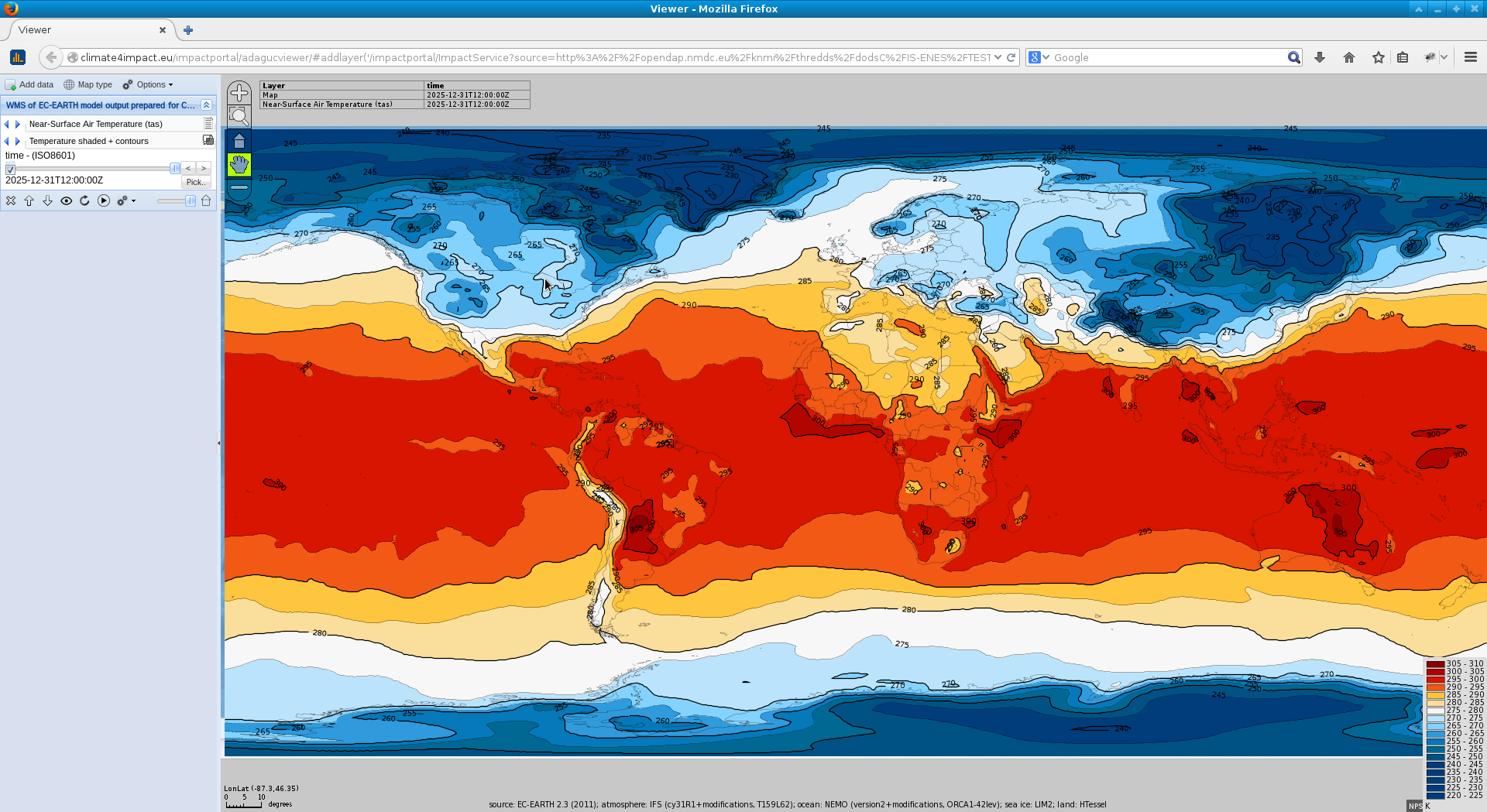 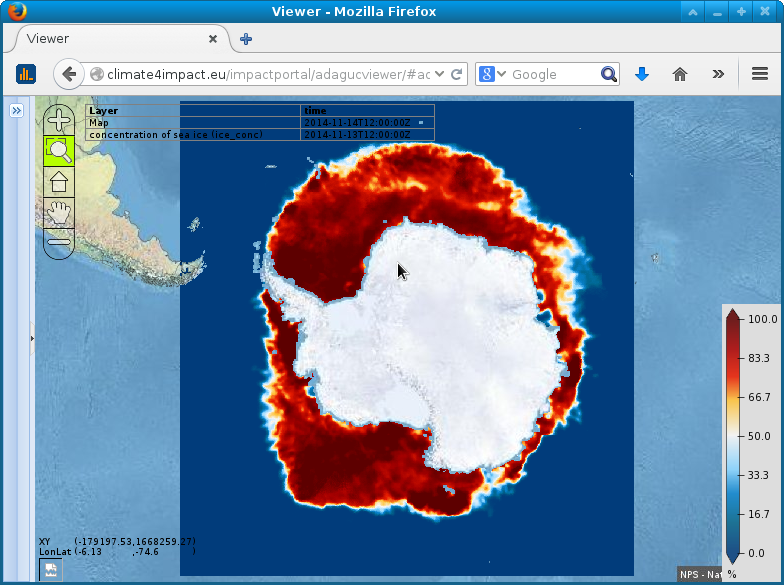 ADAGUC
Adaguc viewer for combining datasets in space and time
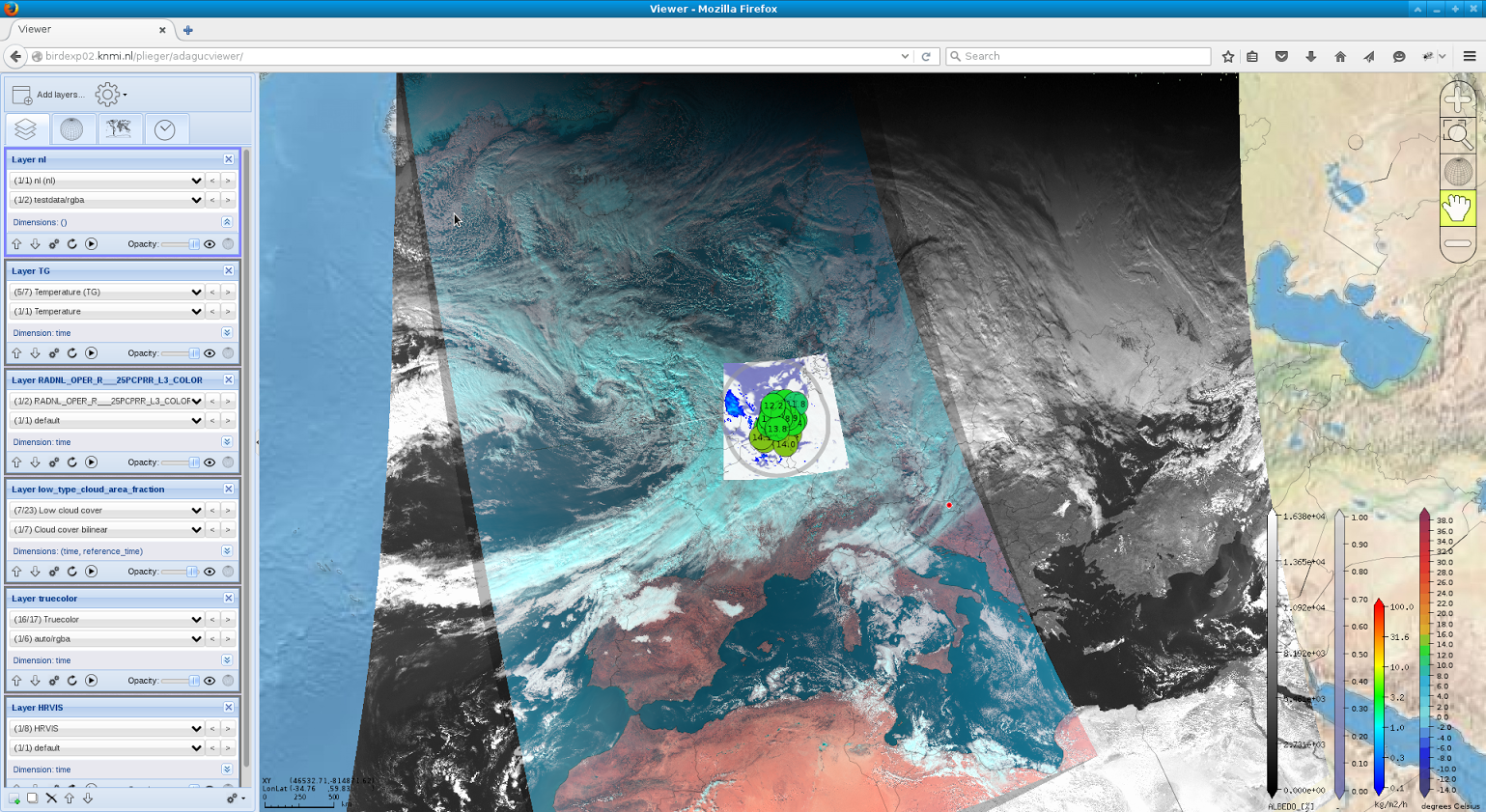 Observations
Every 10 minutes

Precipitation Active radar

Harmonie
Weather model

Suomi NPP
Polar Satellite

Meteosat
Geostationary satellite
ADAGUC
Combine different sources
Share data and research results
Experiment with data without interfering operational systems
Serve a ADAGUC Web Map Service from your laptop / workstation
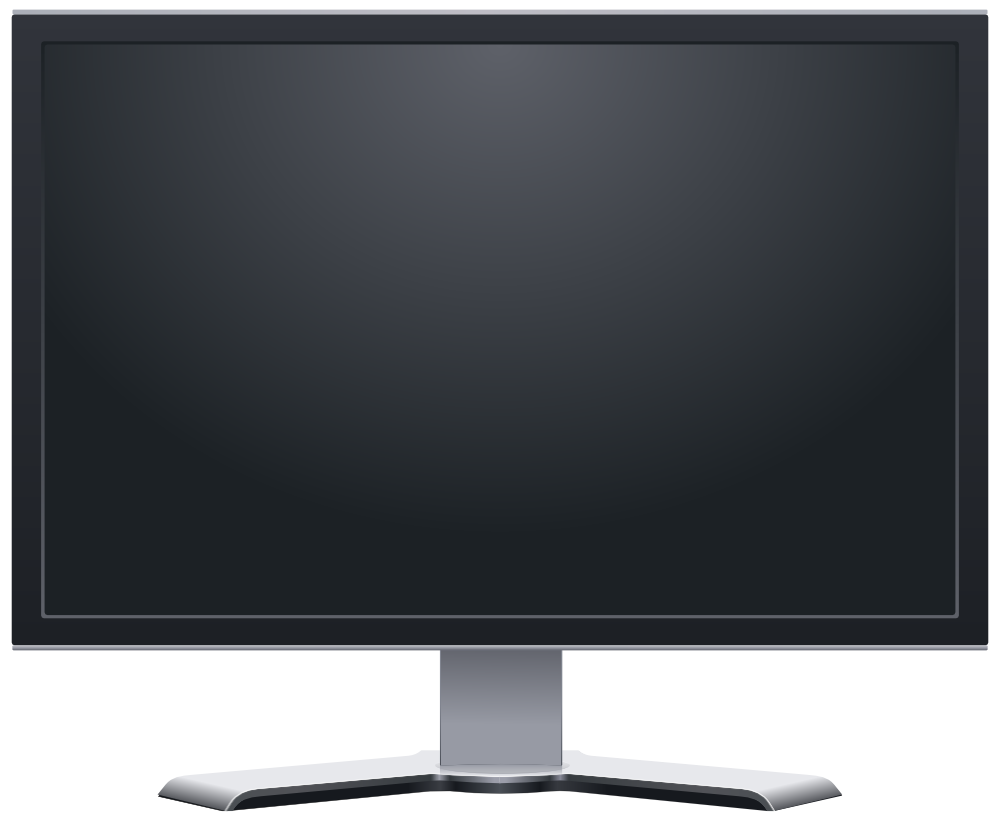 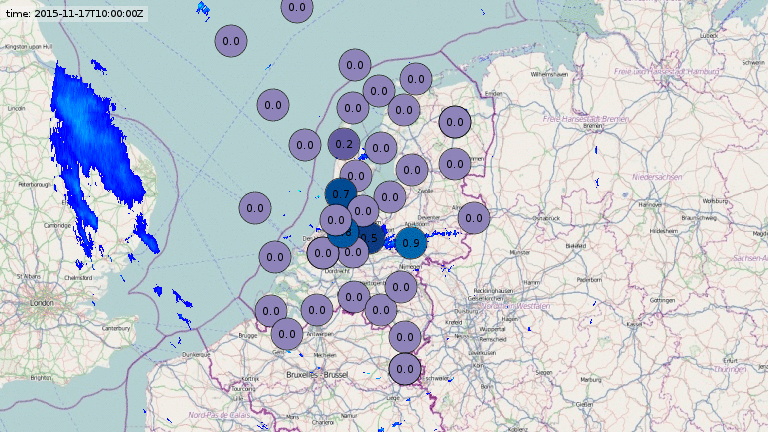 Precipitation radar
Every 5 minutes
Observations
Every 10 minutes
ADAGUC
Adaguc viewer with Harmonie weather model
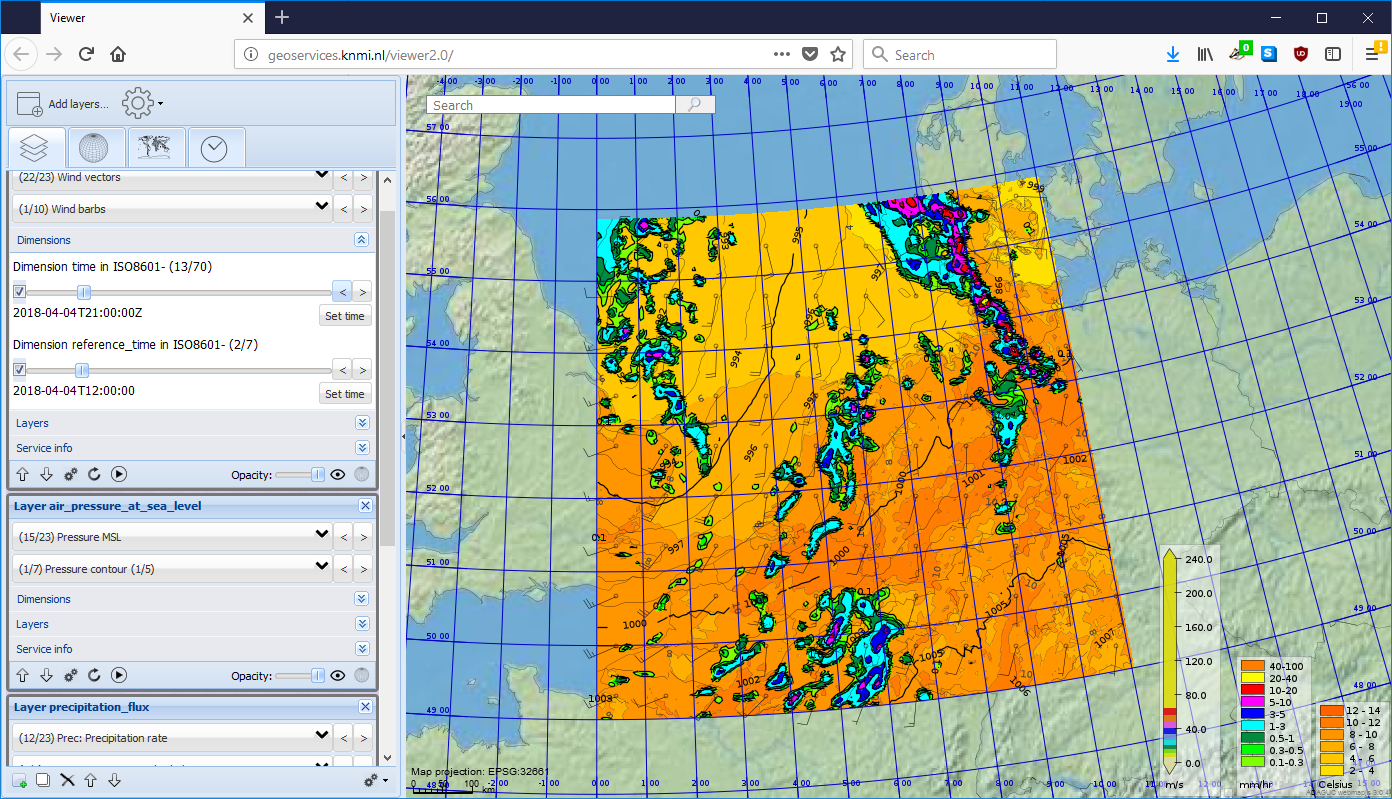 ADAGUC
Adaguc viewer with autowms application (Right pane)
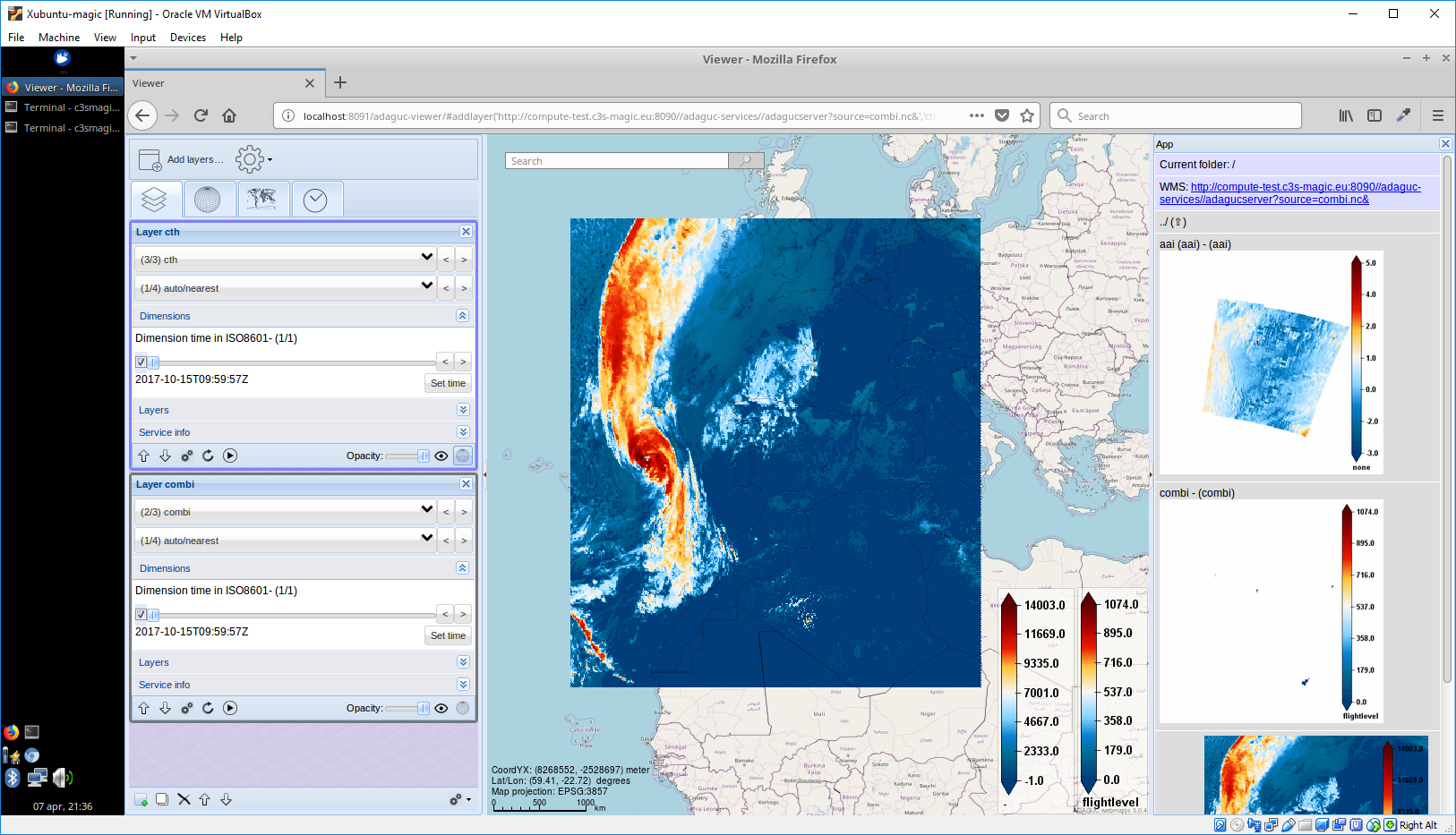 Formats
NetCDF-CF
NetCDF4 with Climate and Forecast conventions
Standard names and units
Identify and compare
Dimensions, variables and attributes
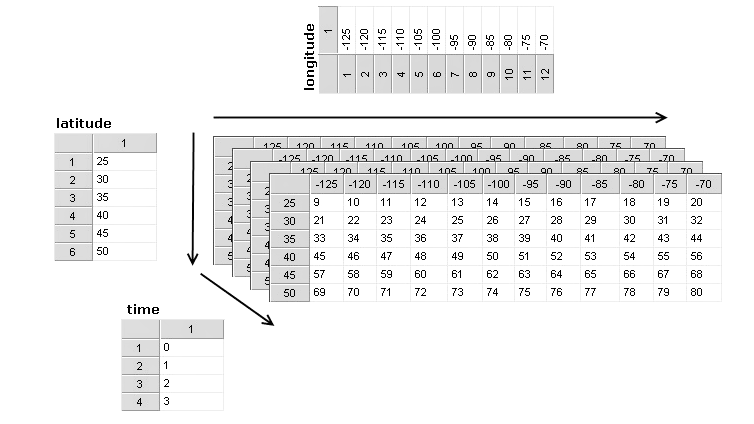 Formats
Aggregations: Represent multiple files as a single big one
Concatenates over time dimension
Adaguc uses sqlite or postgresdb to index dimensions over several NetCDF files
Precipitation radar demonstrates this effectively by concatenating 900.000 files into a singe WMS layer
Data can be added to a live service to enable realtime update of data
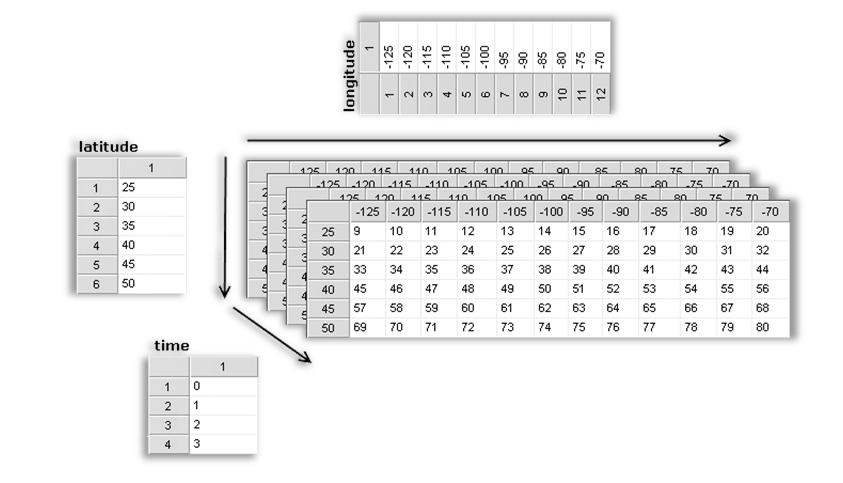 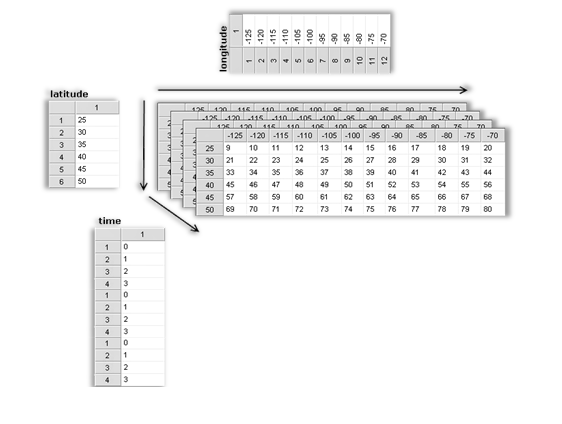 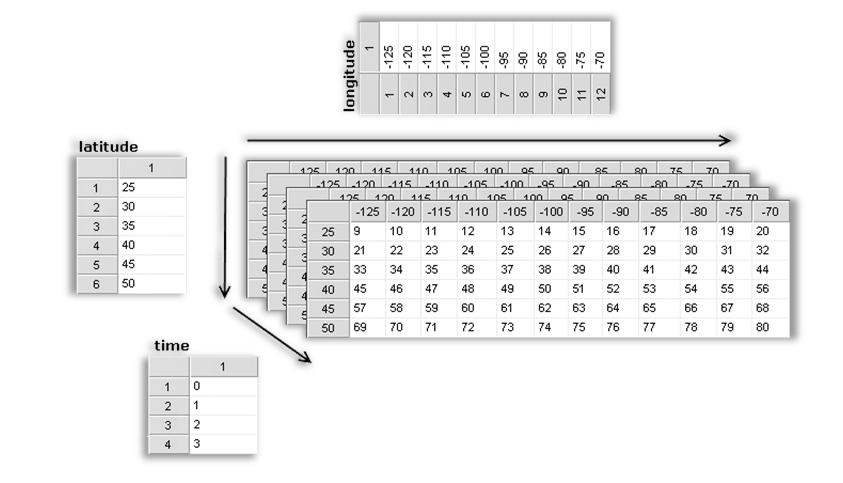 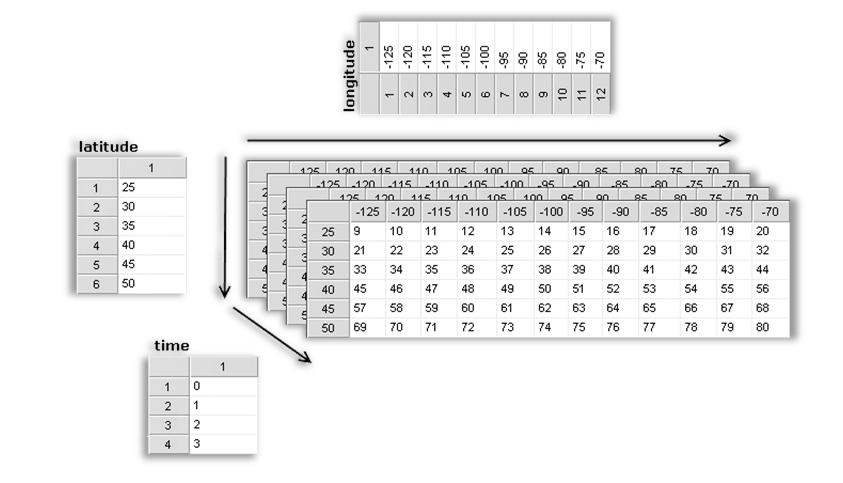 Formats
Support for structured grids
Regular grids and georefernced grids with a geographical projection
Supports both CF projection parameters and Proj4 projection strings
Weather models / climate models / geostationary satellite data / radar data
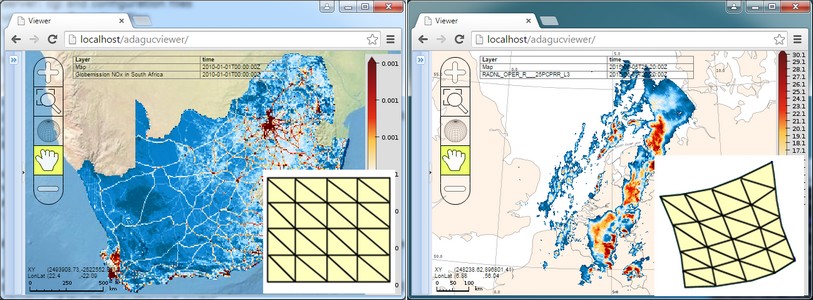 Formats
Support for georeferenced imagery stored in NetCDF or PNG
NetCDF with true color support
True color data (RGBA)
4 channels, red, green, blue and alpha – 8 bits per channel  uses NETCDF_UINT (RGBA)
Used for background maps, meteorological maps, composites of satellite imagery
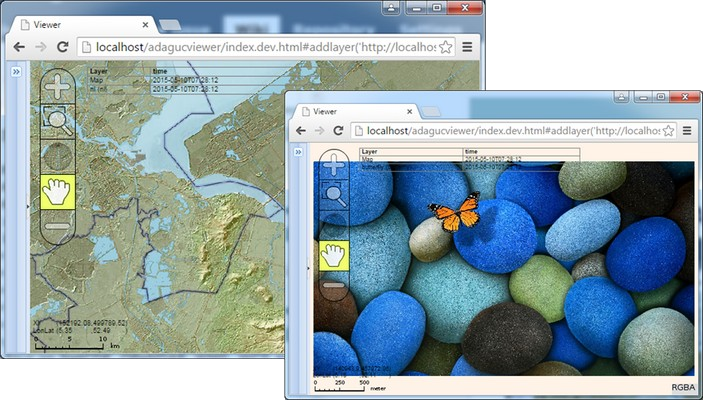 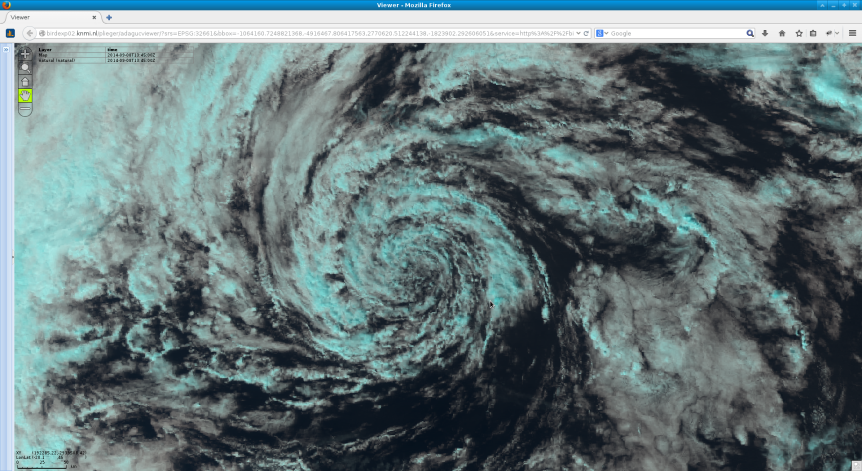 Formats
Support for point data measurements / observations
Uses NetCDF-CF Featuretype timeseries or point
Measurements from automated weather stations, timeseries
Seismological measurements
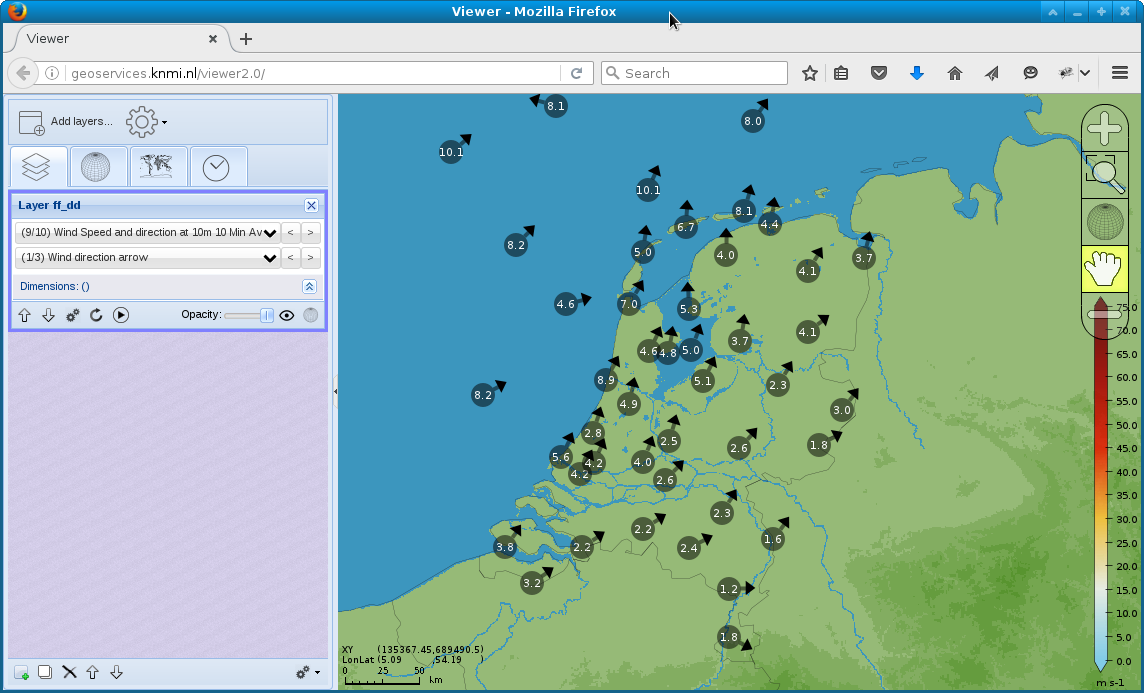 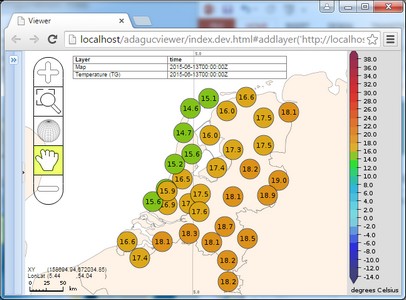 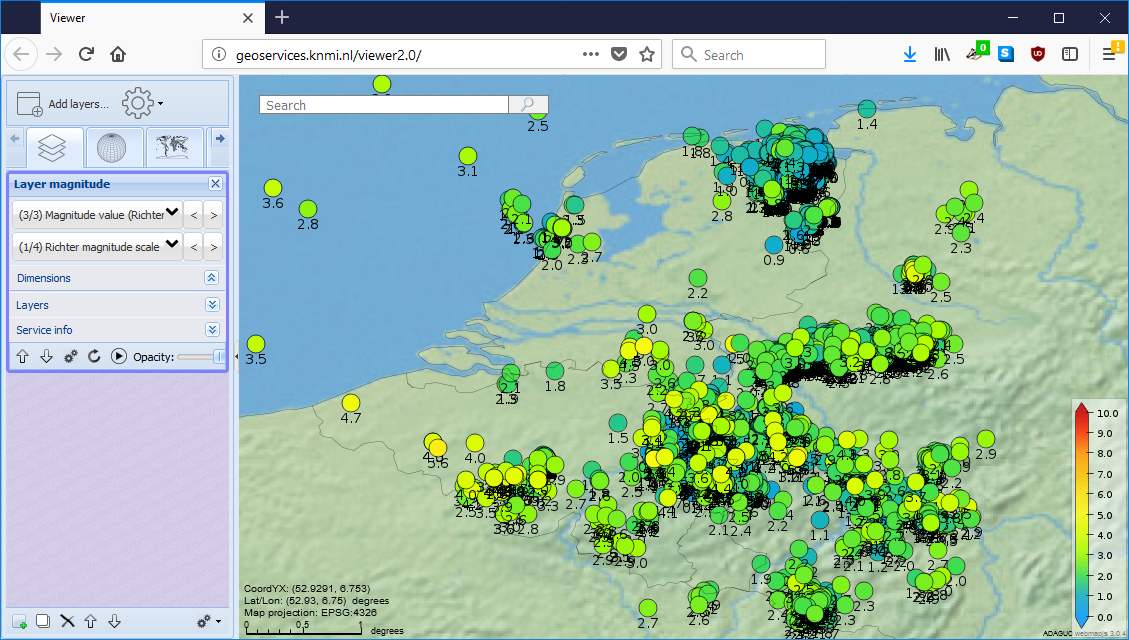 Formats
Support for curvilinear data
Fluid mechanics / hydrological models
Resolution increases where flow is higher
Quads are linked with irregular shape and size
Grids cannot be described using a geographical transformation  Curvilinear data
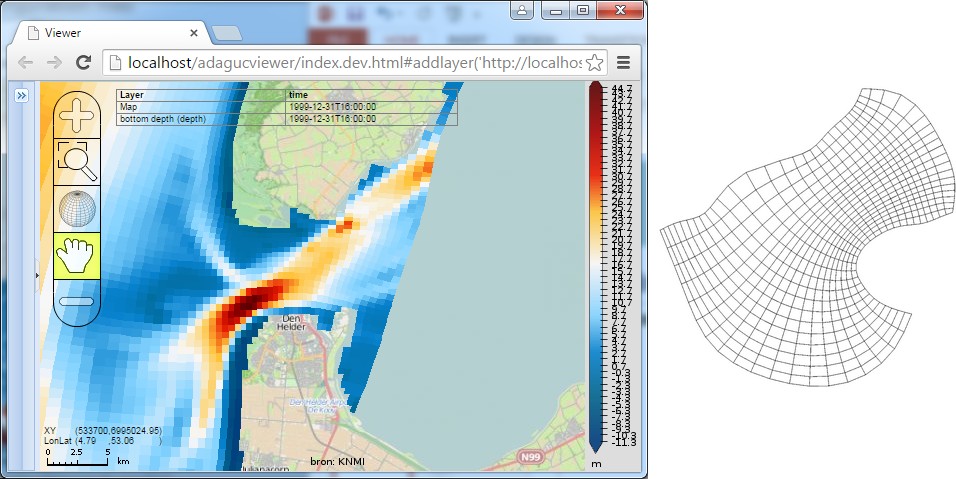 Formats
Support for vector data defined in GeoJSON
ADAGUC-Server supports GeoJSON via WMS and WCS
GeoJSON can be rasterized to gridded NetCDF using the Web Coverage Service
Allows for various operations like statistics per polygon, area extraction, etc..
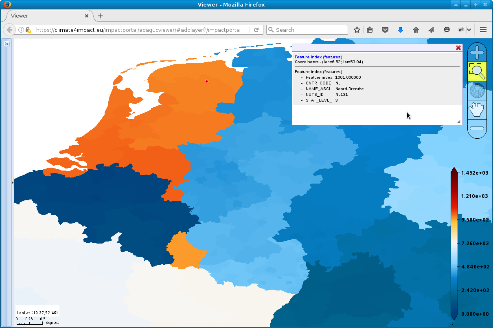 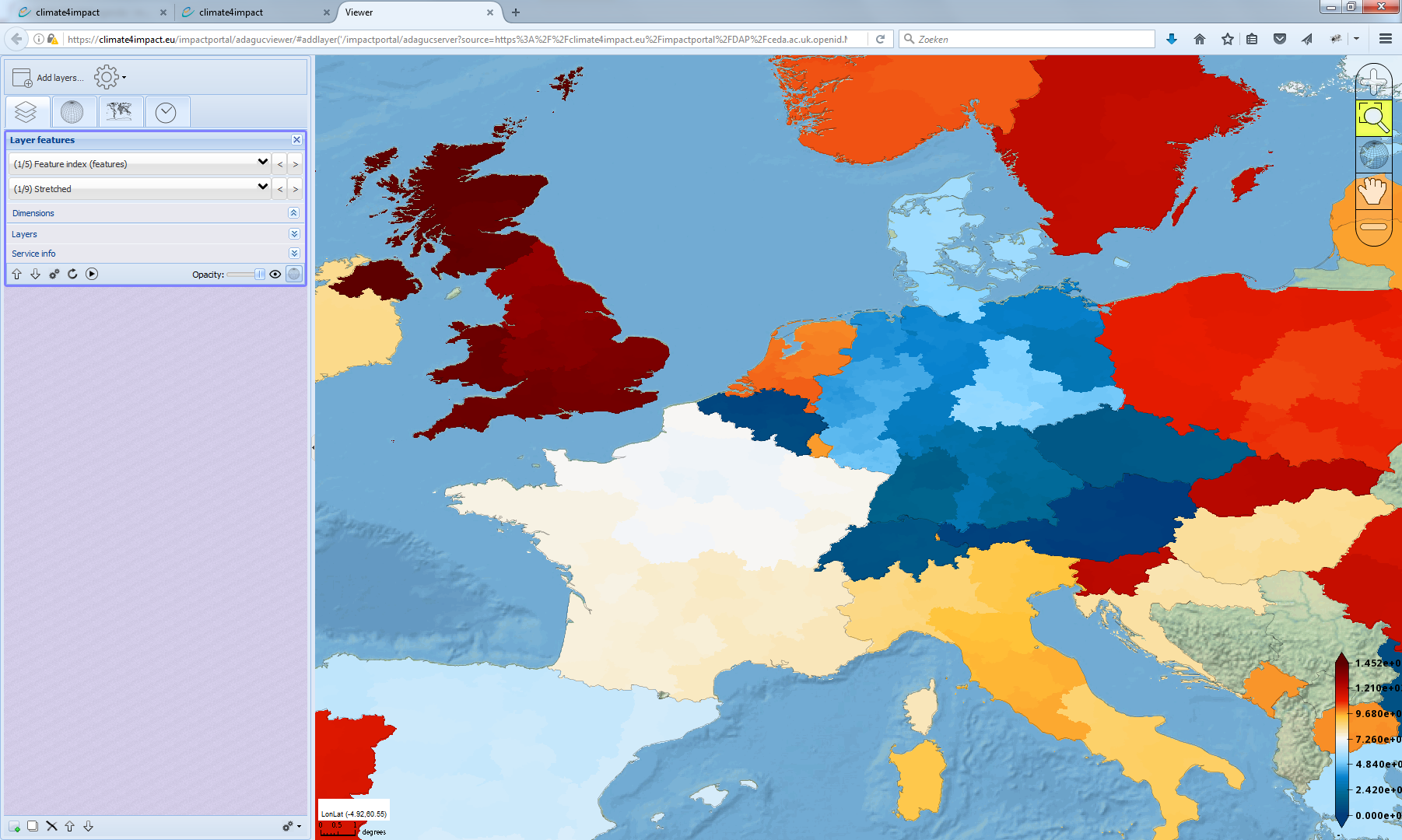 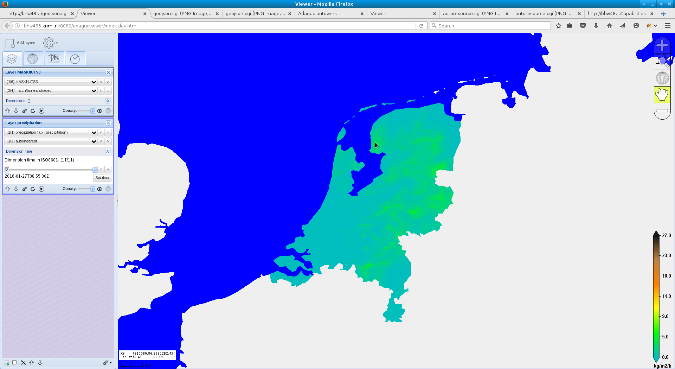 Analysis
Analysis with adaguc-services, adaguc-server and PyWPS
ADAGUC-Services is a Java Spring application controlling ADAGUC-Server and PyWPS
Adaguc-Server is utilized for visualization and geographical processing (WMS / WCS)
PyWPS is utilized for generic web processing (WPS), climate indicator calculation, combining data
This framework is in development and used in CLIPC / C3S-Magic / IS-ENES Climate4Impact
Adaguc services supports x509 client certificate authentication and OAuth2 authentication (ESGF)
Processed results are stored in a personal basket with private OpenDAP support
Processed results can be re-used in new calculations and can be visualized using ADAGUC-Server
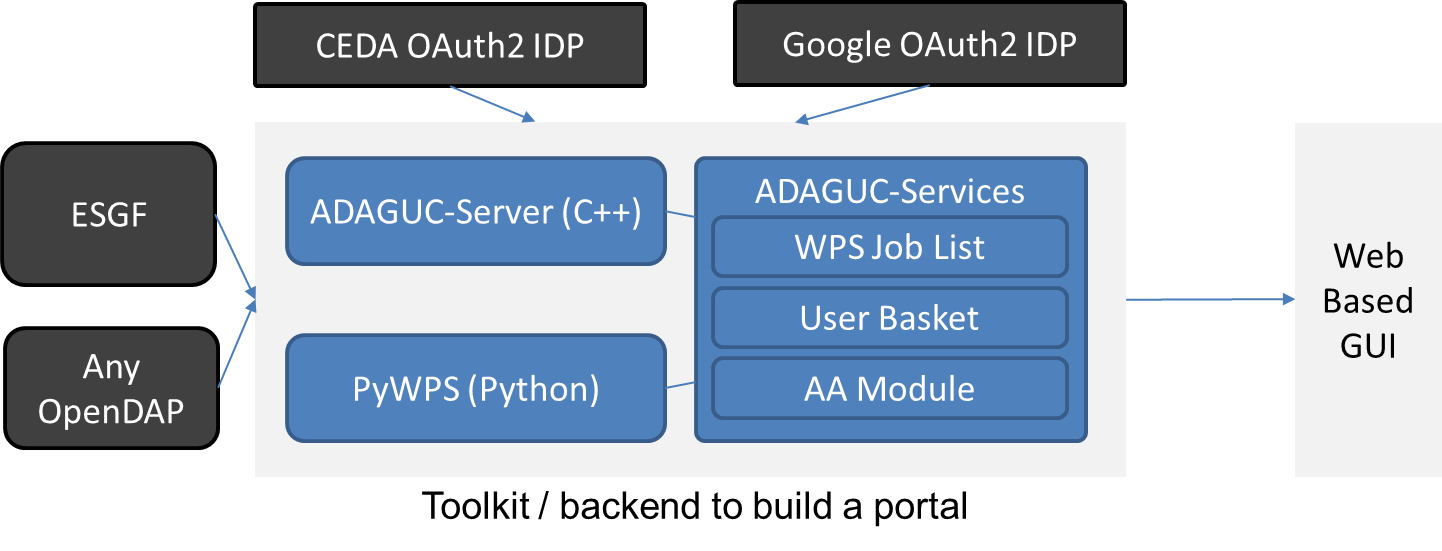 Analysis
Analysis: extract statistics per country
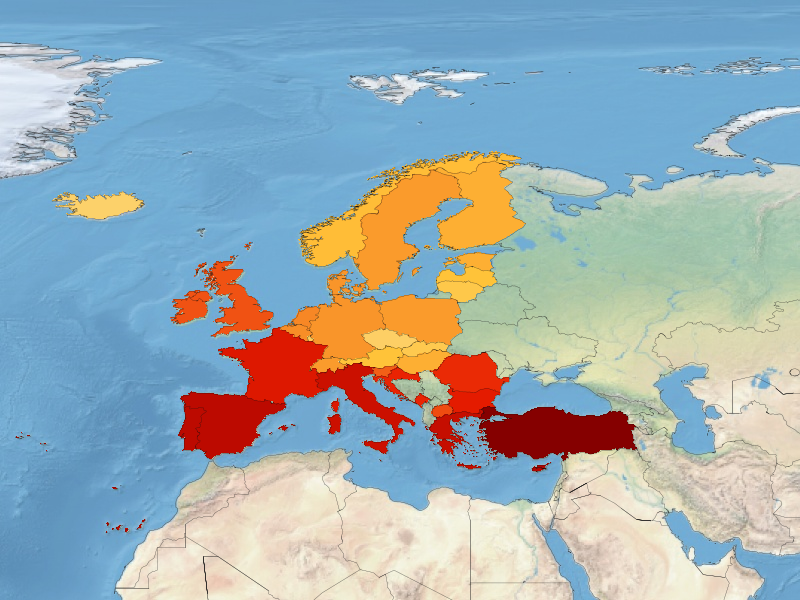 Maximum per region
Calculates statistics per region from grids
Uses Adaguc-services framework
Mean, min, max, etc ...
Uses GeoJSON for region definition (E.g. NUTS regions)
Outputs NetCDF and CSV
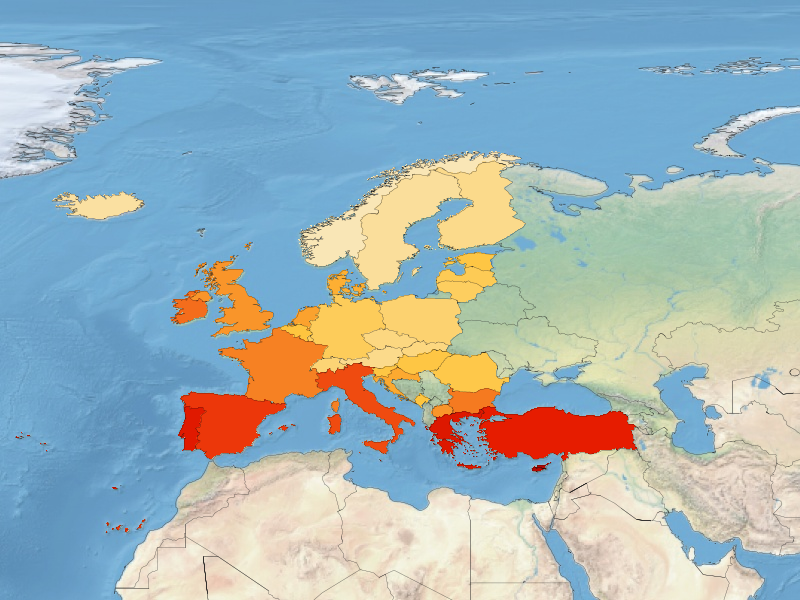 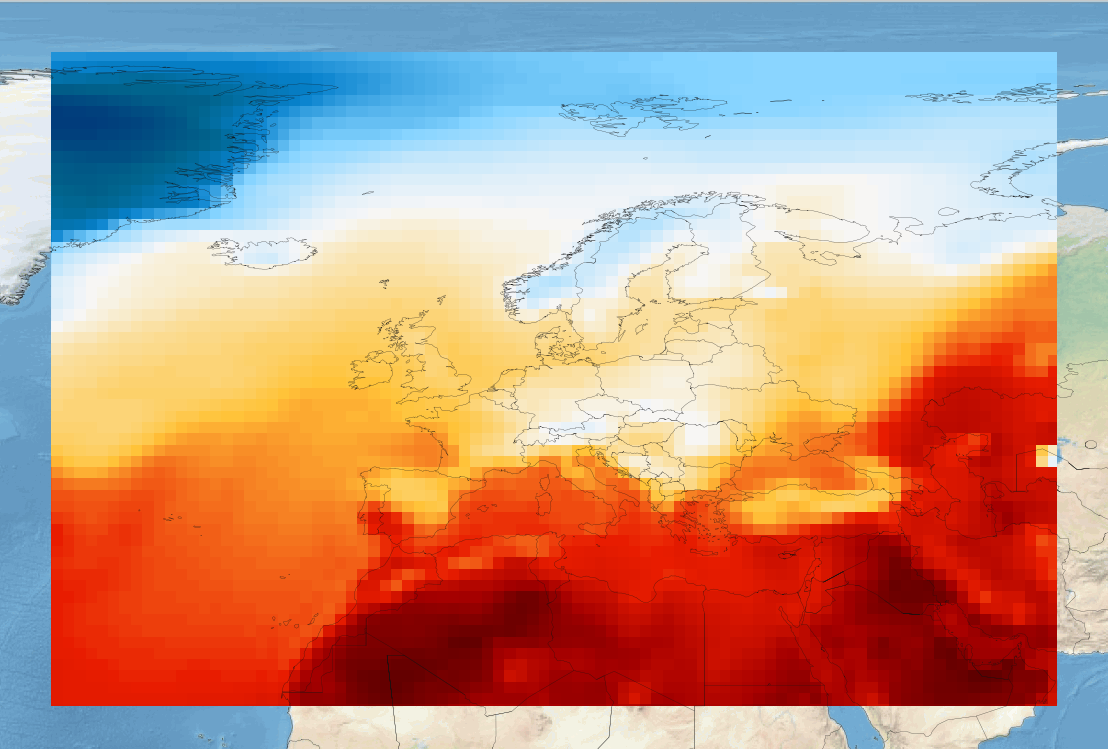 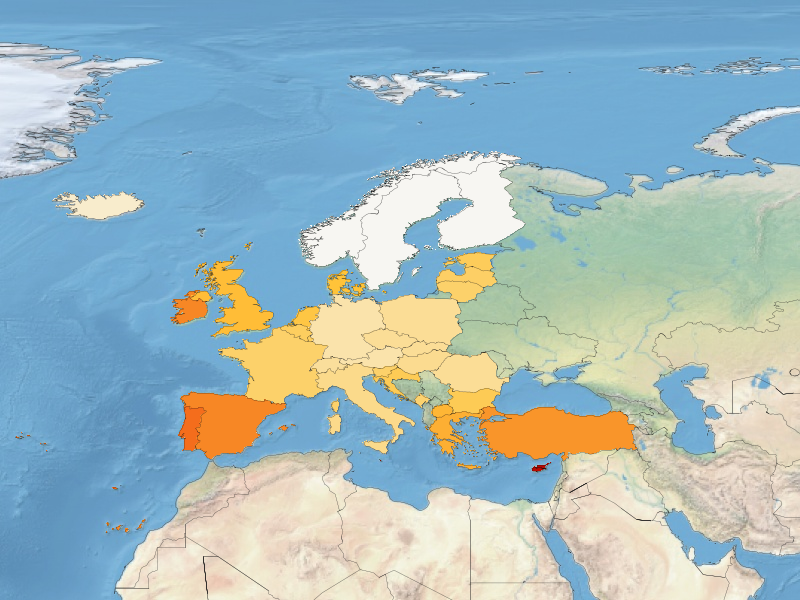 Average per region
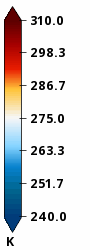 Minimum per region
Analysis
Web processing interface
Climate4Impact portal
Simple automatically generated UI 
Links to preview (ADAGUC)
Links to private basket
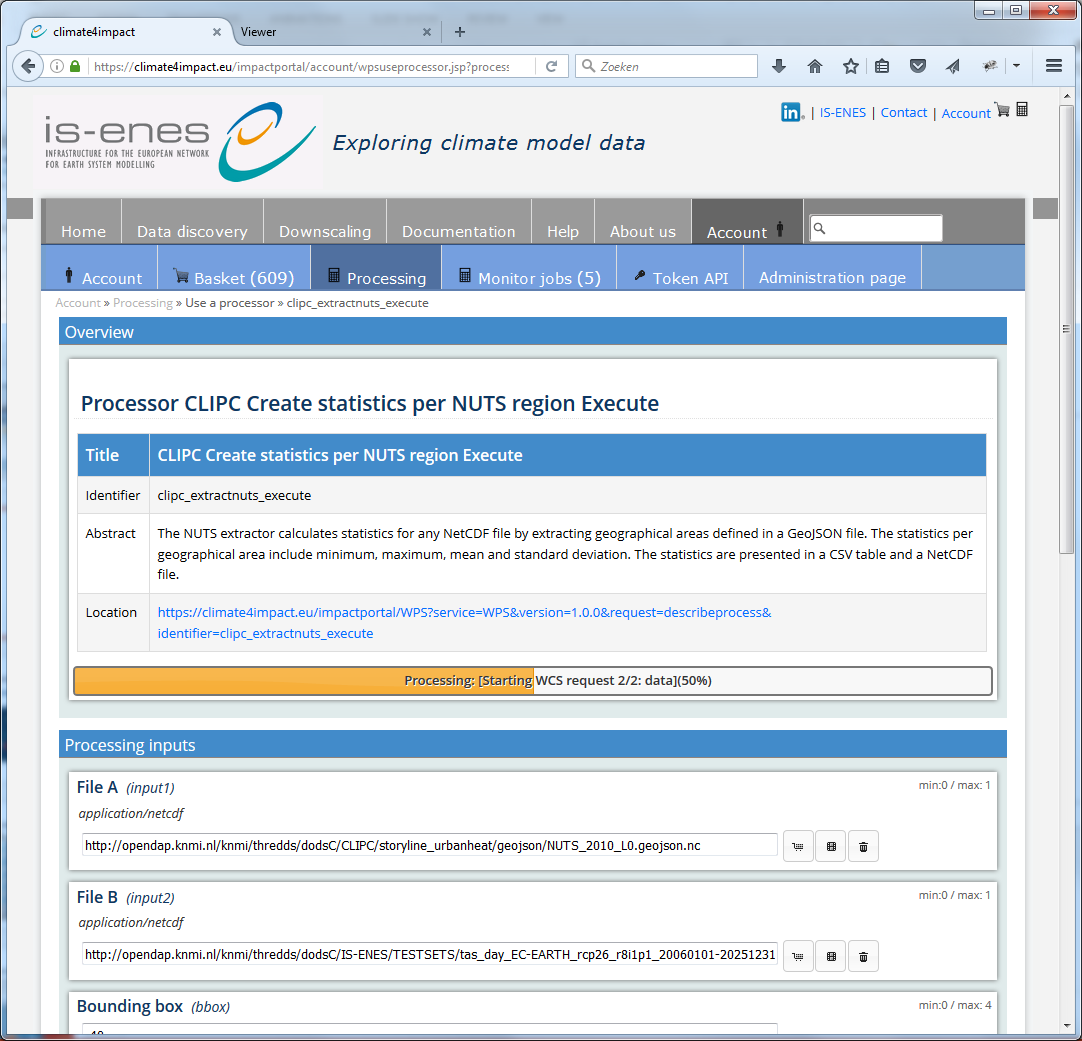 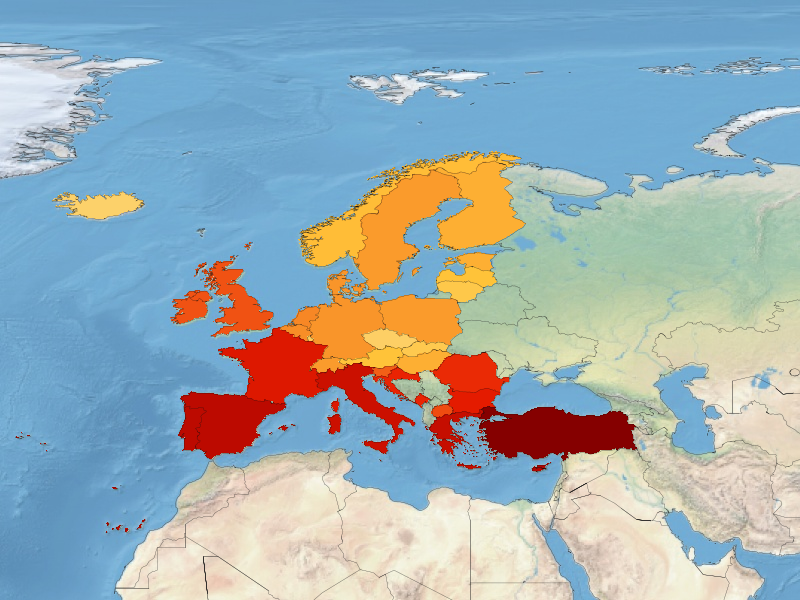 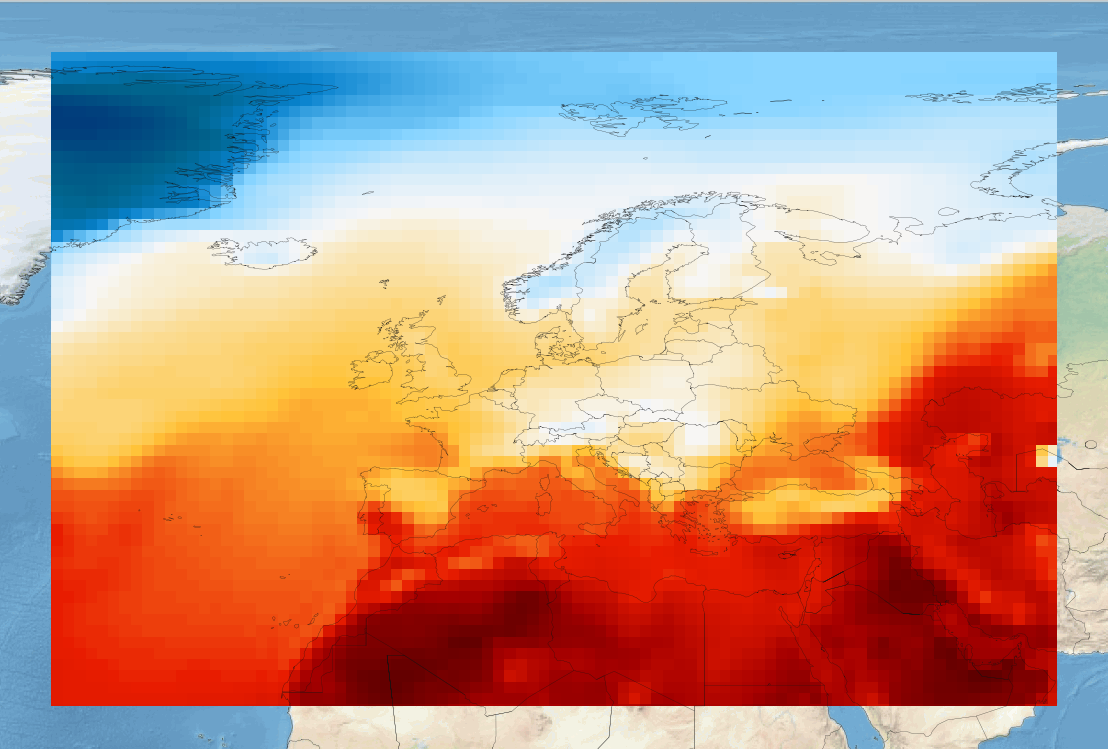 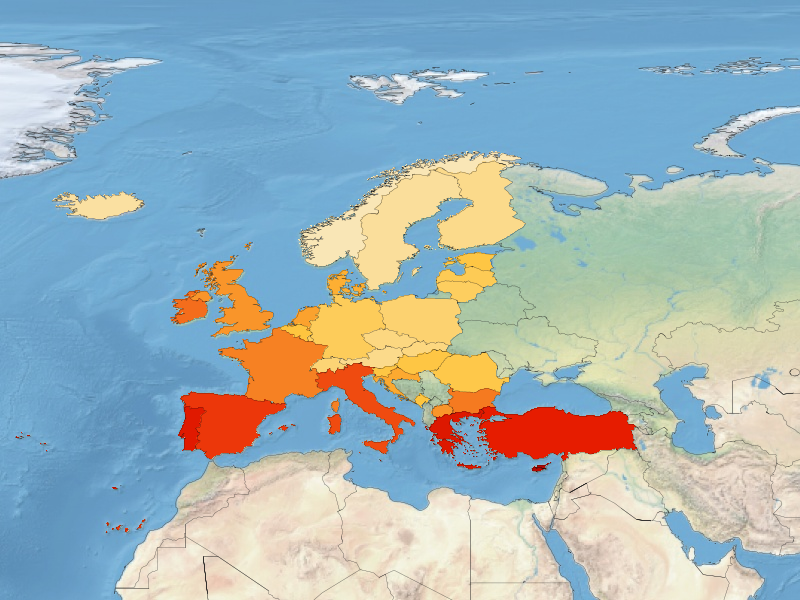 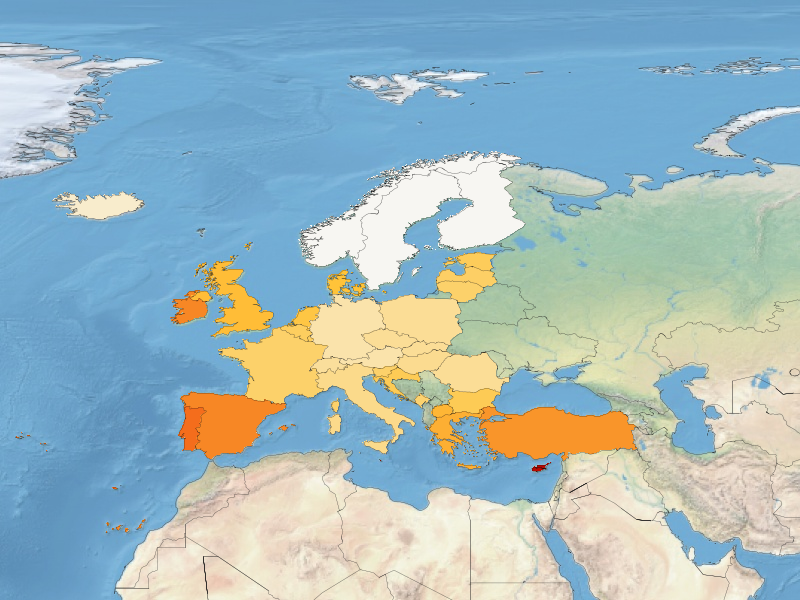 title
identifier
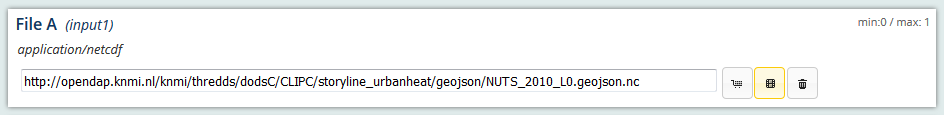 abstract
value
delete
preview
basket
Styling
Styling
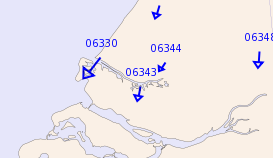 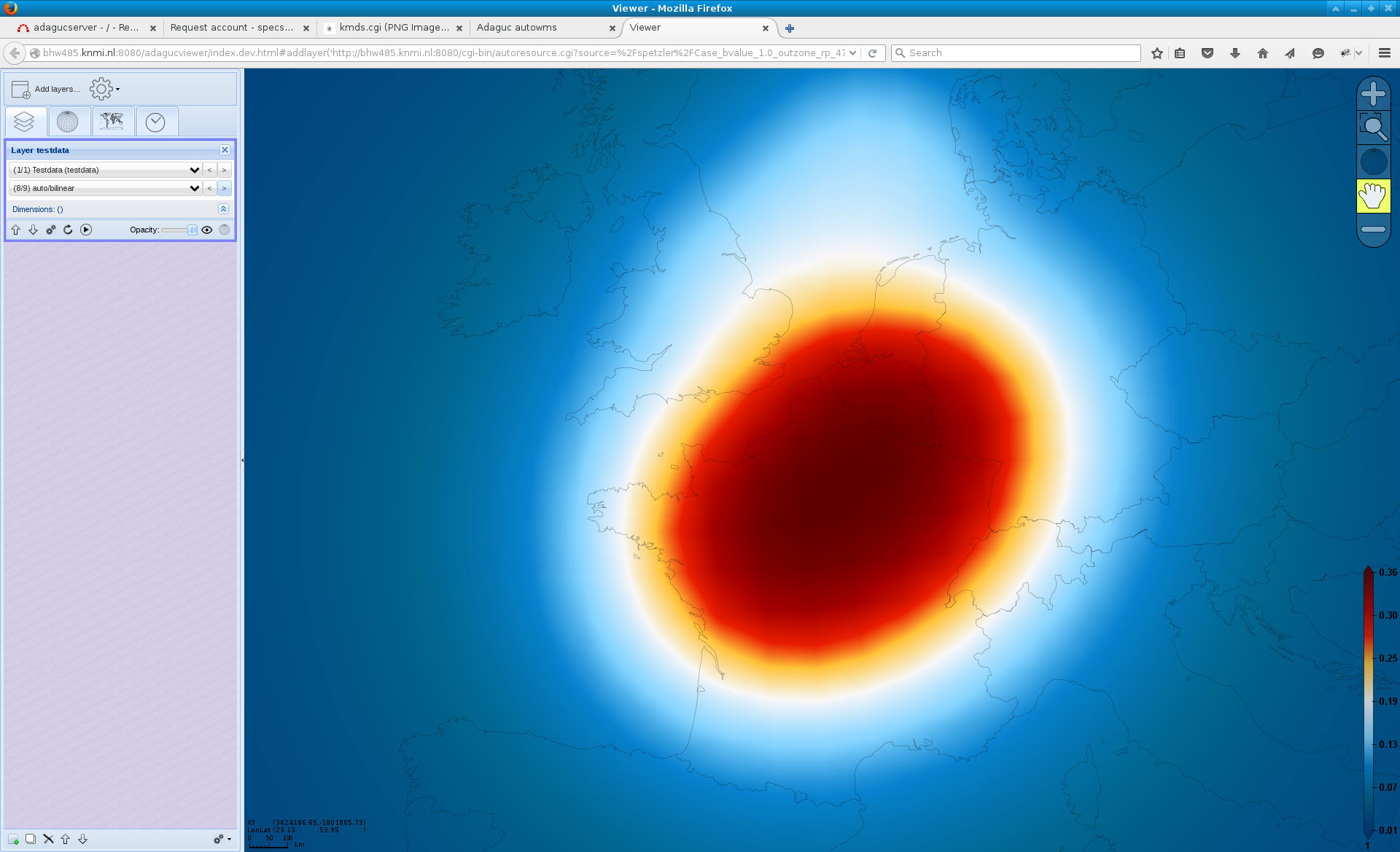 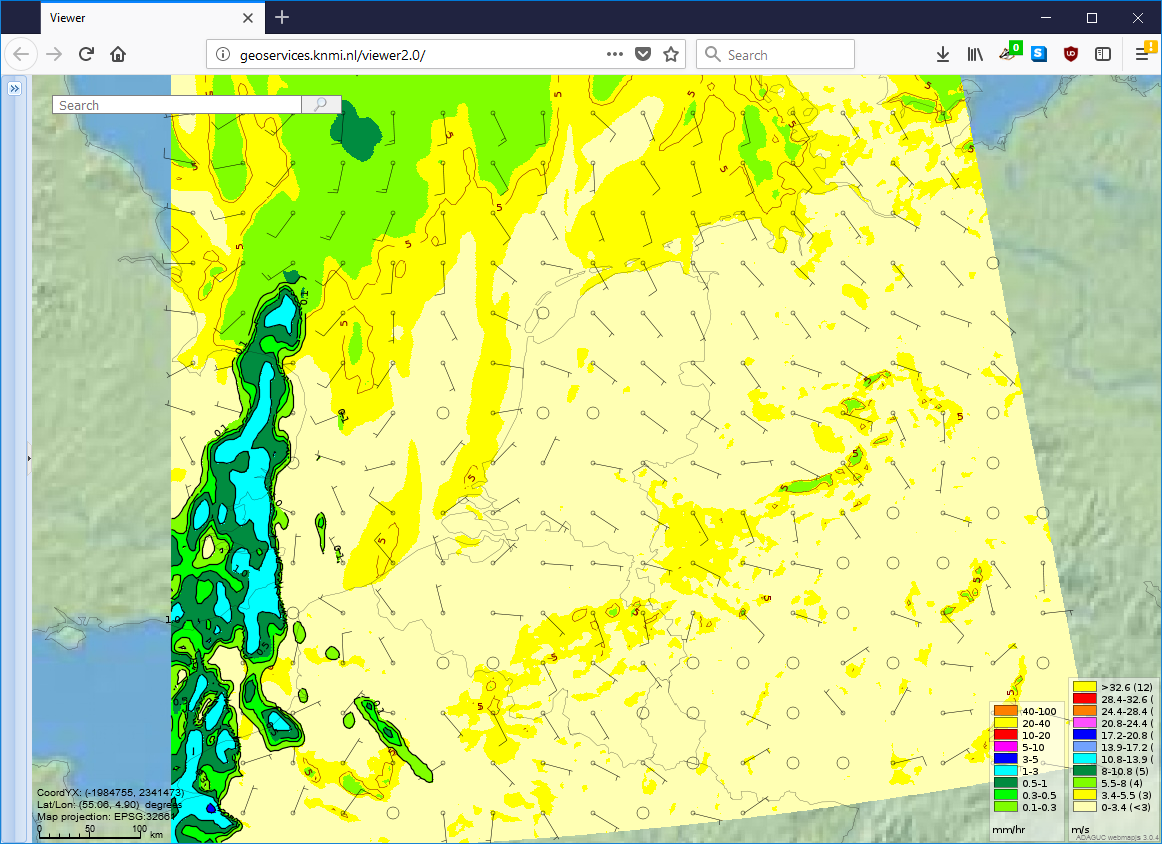 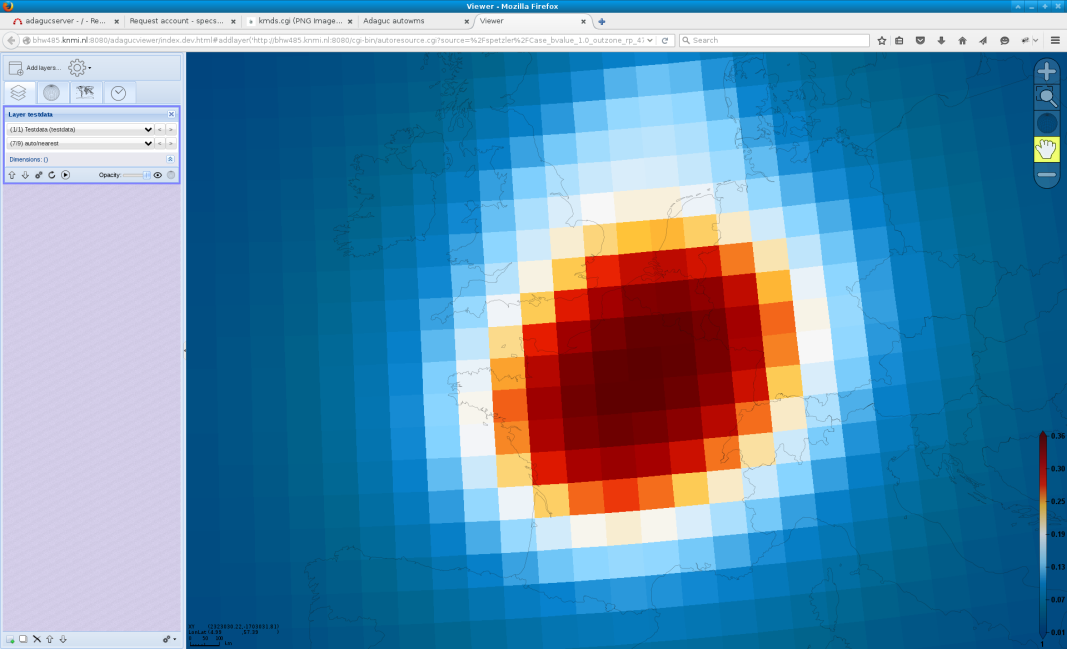 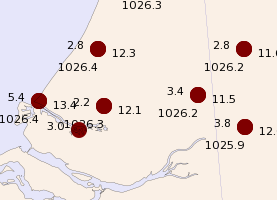 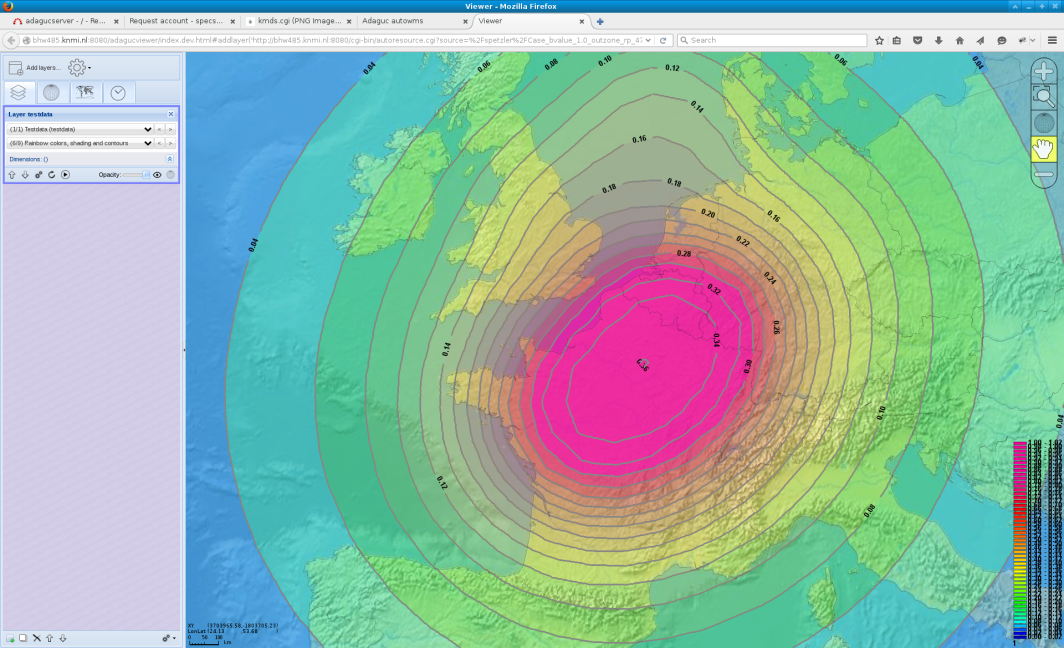 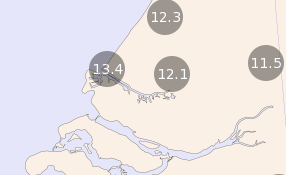 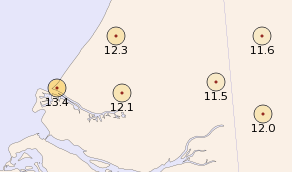 Bilinear
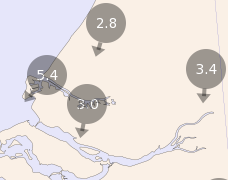 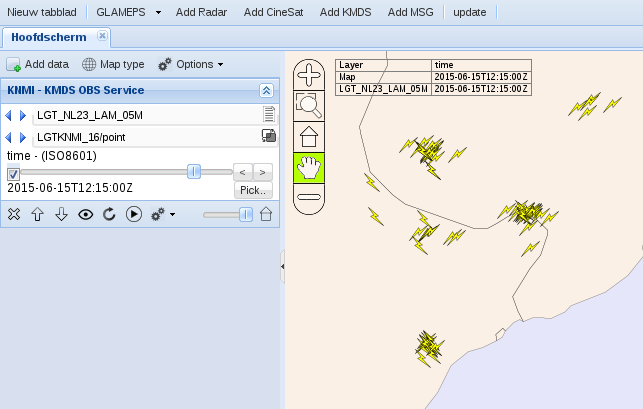 Shading + Contours
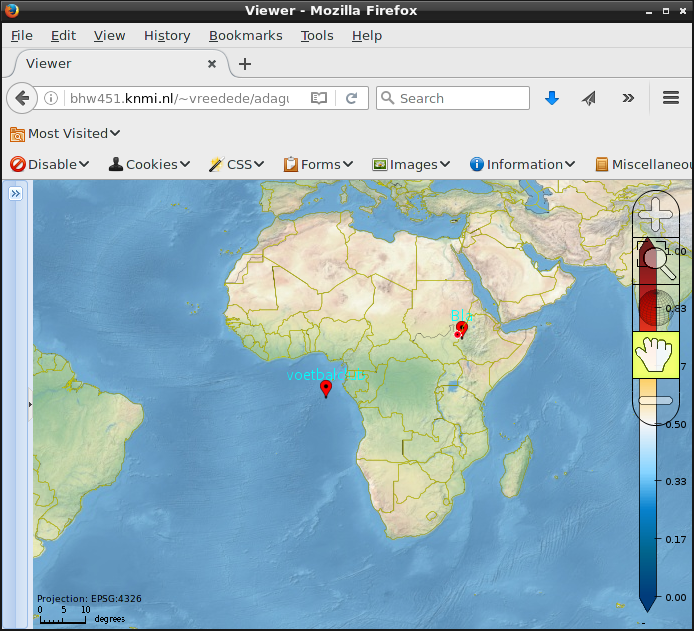 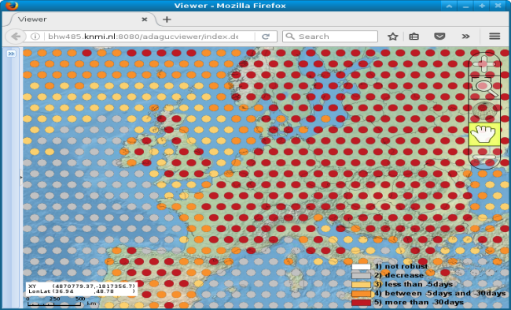 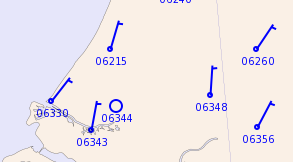 Styling
Styling – The Dutch climate atlas, long term temperature maps
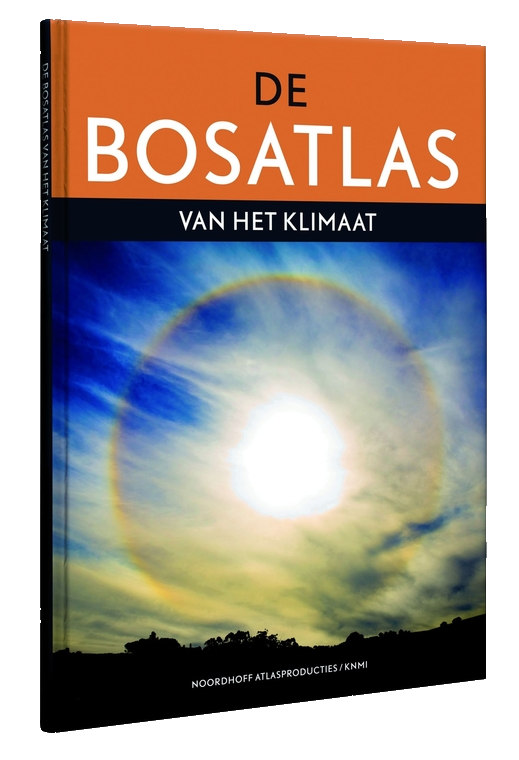 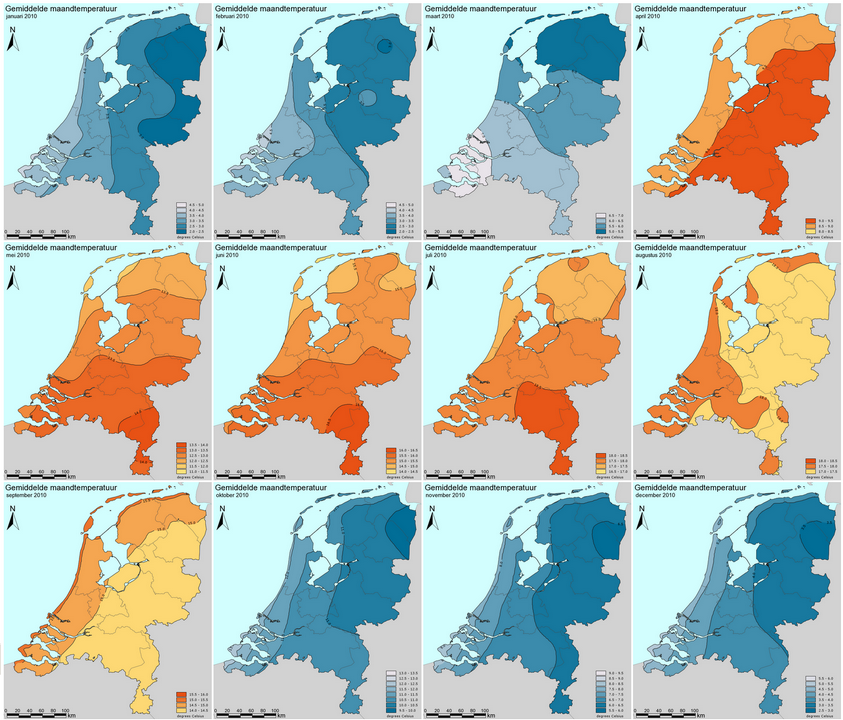 Standards
Overview: HTTP  OpenDAP  WCS WMS  WPS
OGC WMS
Work done by client or researcher
OGC WPS
Graphics
Processing
OGC WCS
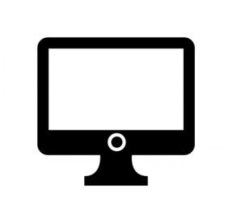 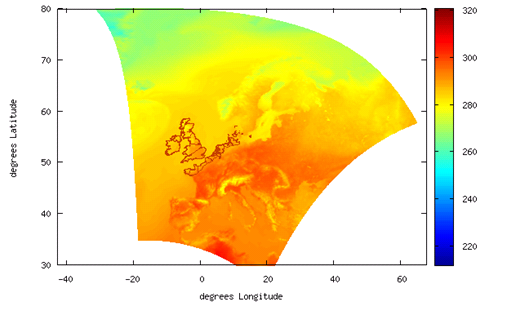 Geo-referenced
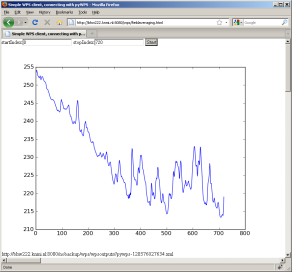 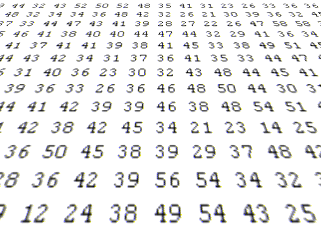 HTTP / FTP
Data files
OpenDAP
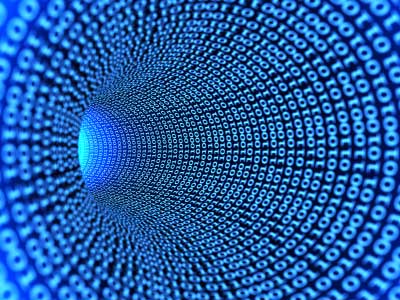 Array based
01001010010
01010010010
10010100100
10010011000
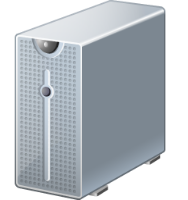 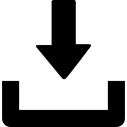 Work done by server
(de Boer & Plieger, 2016)
Standards
ADAGUC Web Map Services  Interactively view huge datasets
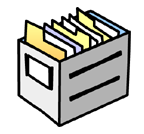 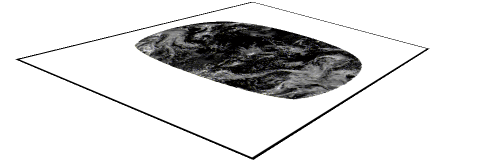 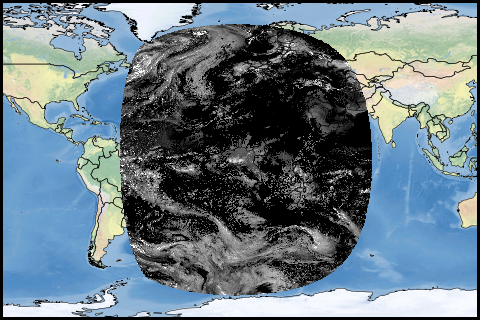 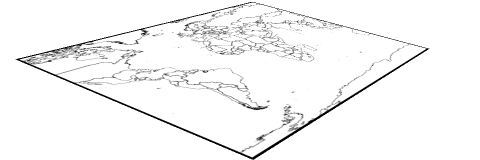 +
ADAGUC
Server
ADAGUC
Viewer
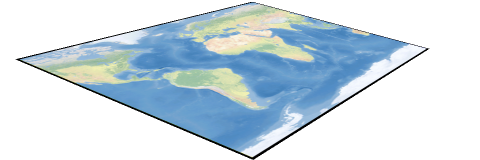 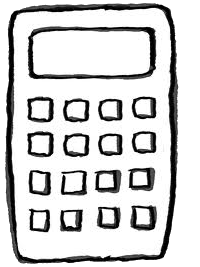 Combined
geographically
PNG images
(small, 180Kb)
NetCDF Data 
(big, 5.5Gb)
Standards
Web Coverage Service  WCS
Download what you see
Convert to ASCII, Geotiff, NetCDF
Reproject and subset
Use WCS directly in your scripts 
R
Python (PyWPS)
Matlab
Supports time, elevation, …
WCS client in viewer
Rasterizes GeoJSON
Rasterizes polar satellite data
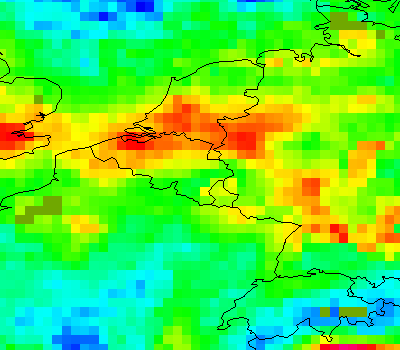 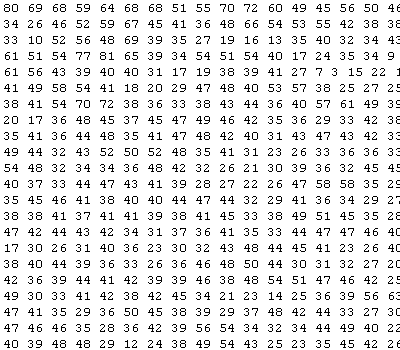 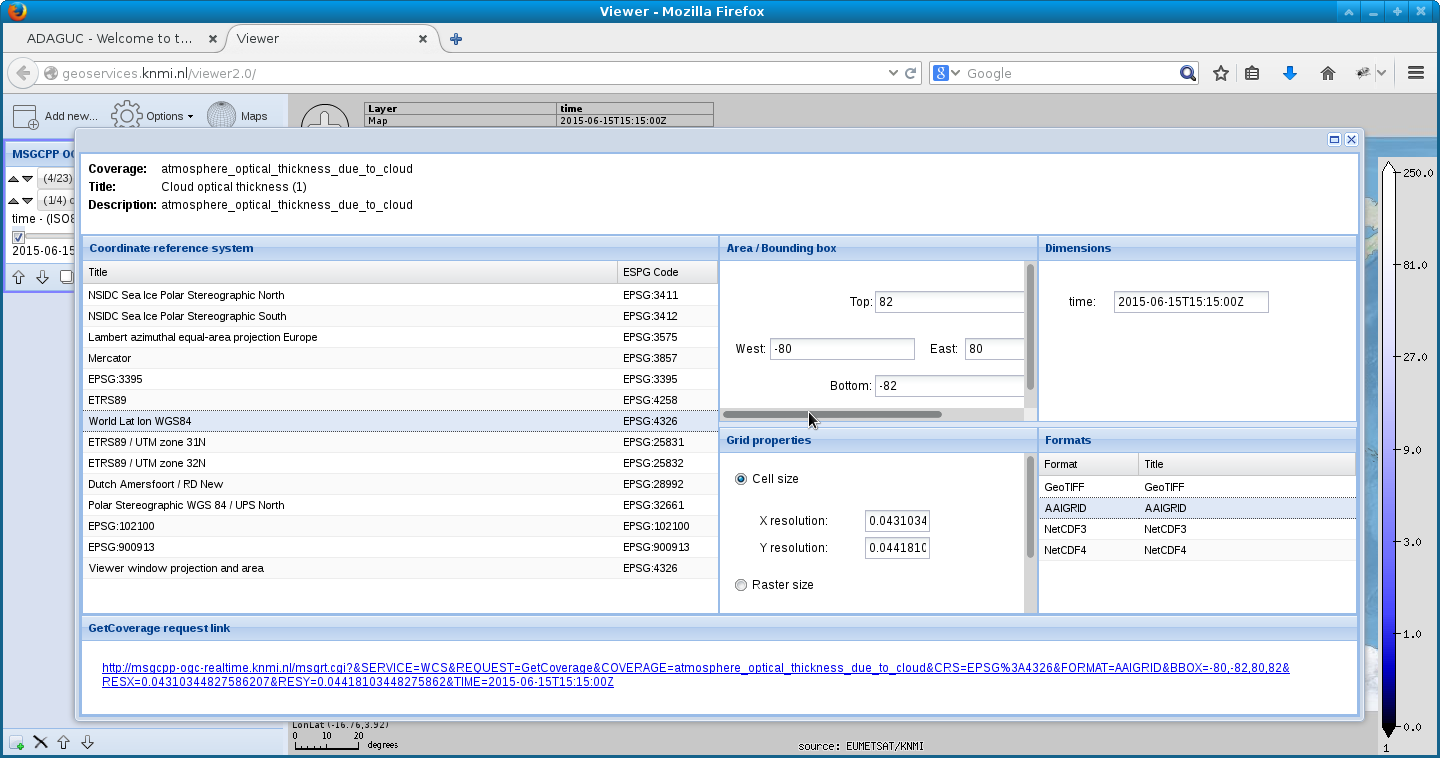 Applications
Applications: C3S-Magic
Metrics and Access to Global Indices for Climate Projections (MAGIC)
This portal provides the functions as requested in the C3S tender “Global Climate Projections: Data Access, product generation and impact of front-line developments” (GCP). It provides solutions that allow to assess GCM projections using well-established metrics, and manipulation tools to allow tailoring the outputs to the users’ needs.
This portal uses the ADAGUC visualization and analysis framework
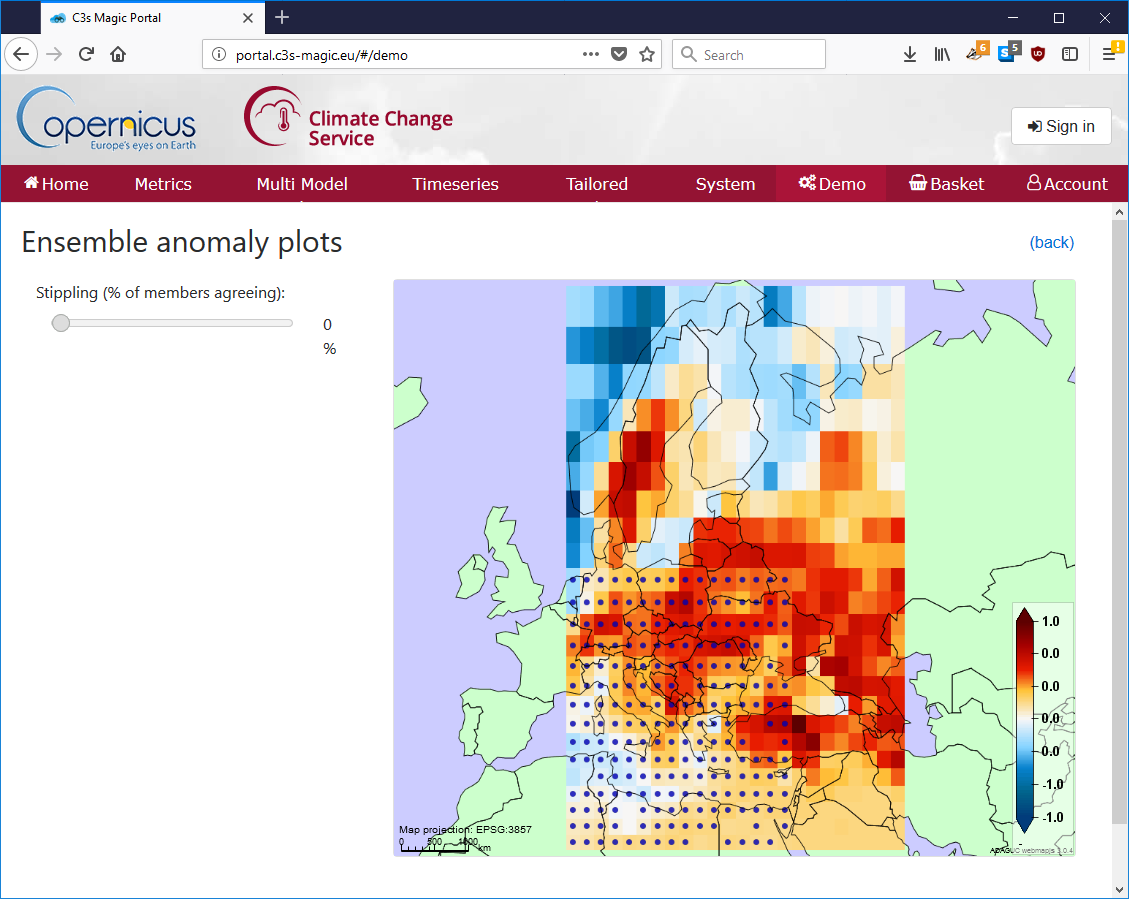 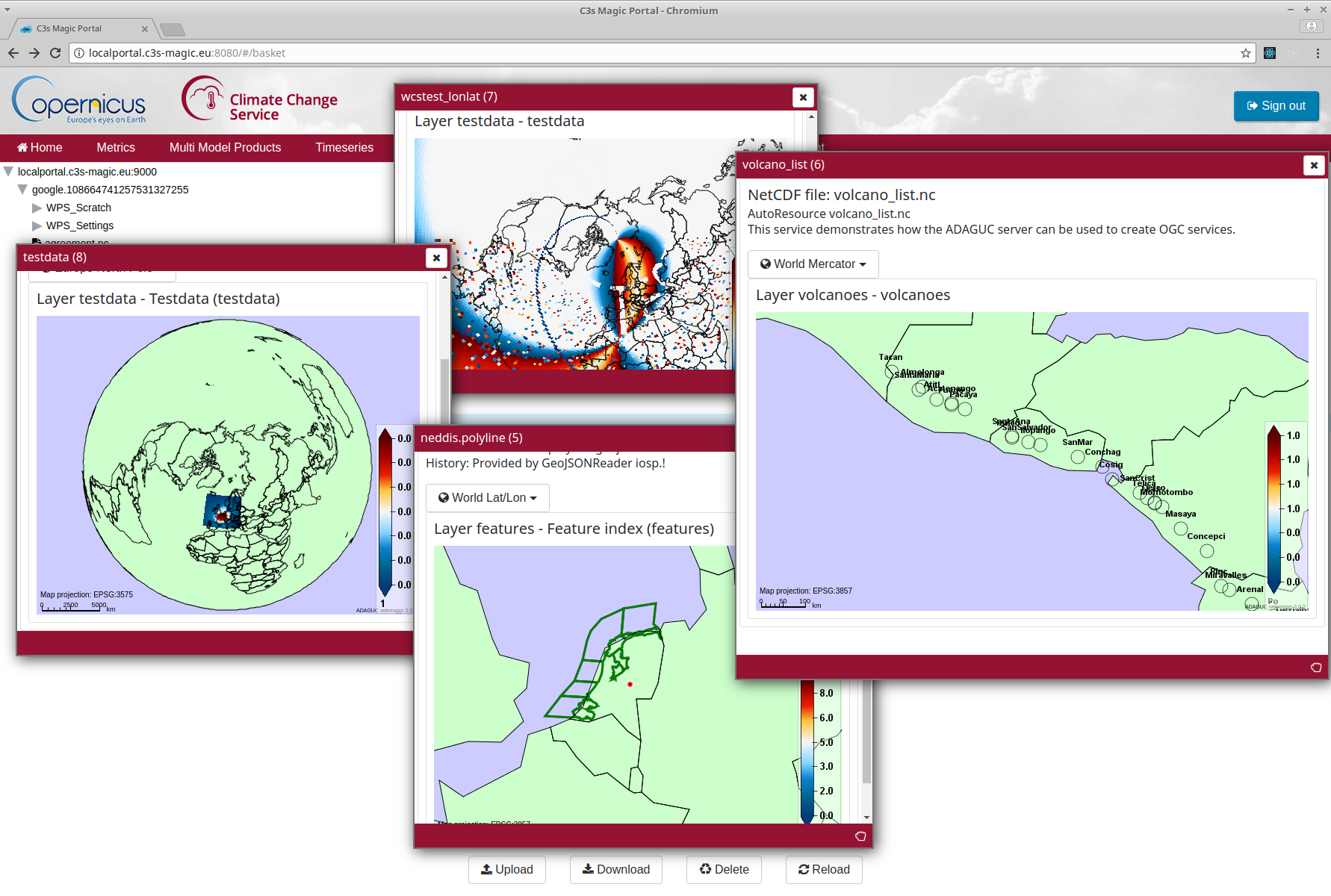 Applications
The EUNADICS-AV portal
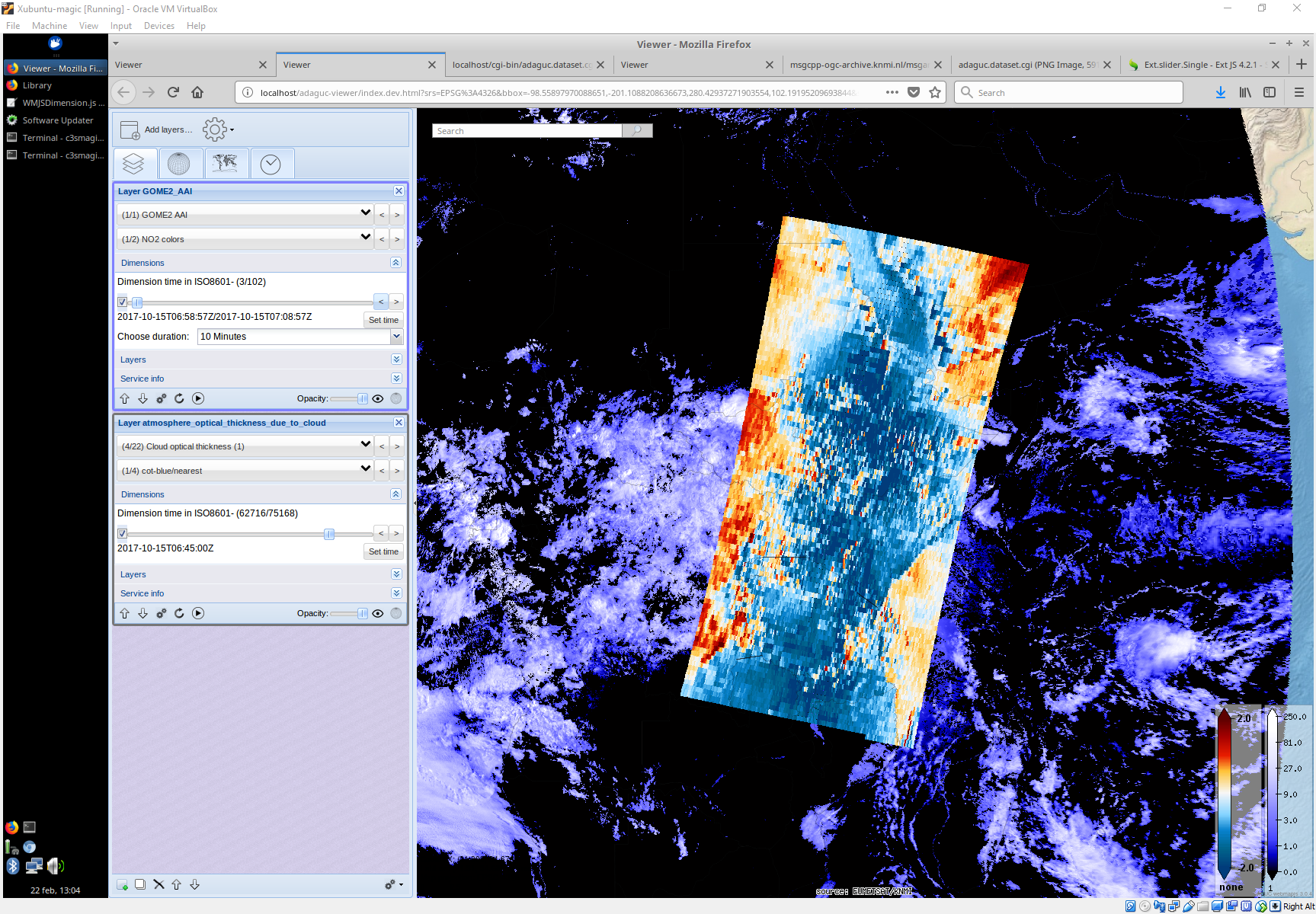 Demonstrating dissemination of pan-European forecast, observation and alert products for environmental hazards
Eunadics uses ADAGUC WMS for visualization and ADAGUC WCS for rasterizing to combine satellite imagery and observations in space and time
Oral presentation:
EGU2018-15582, Mon, 09 Apr, 14:45–15:00, Room L8
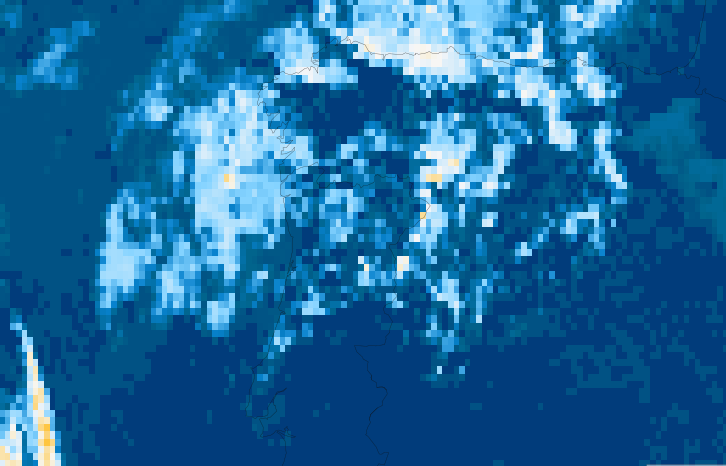 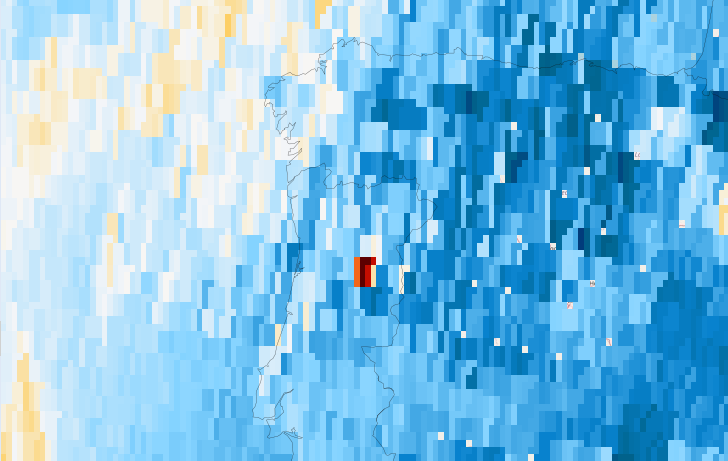 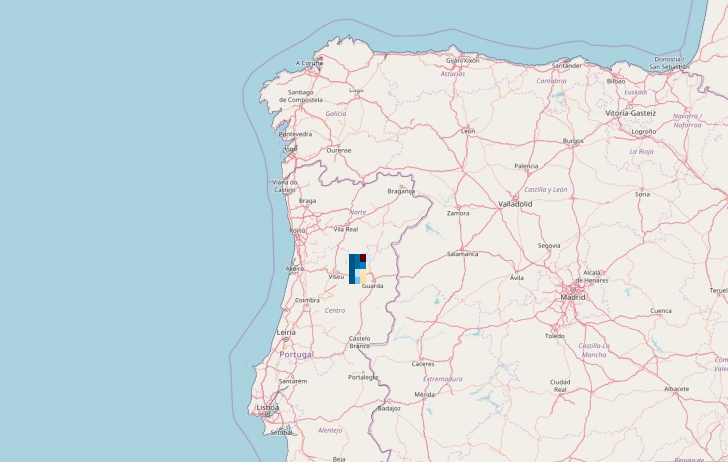 =
+
Seviri CTH
Gome AAI
New ash at height product
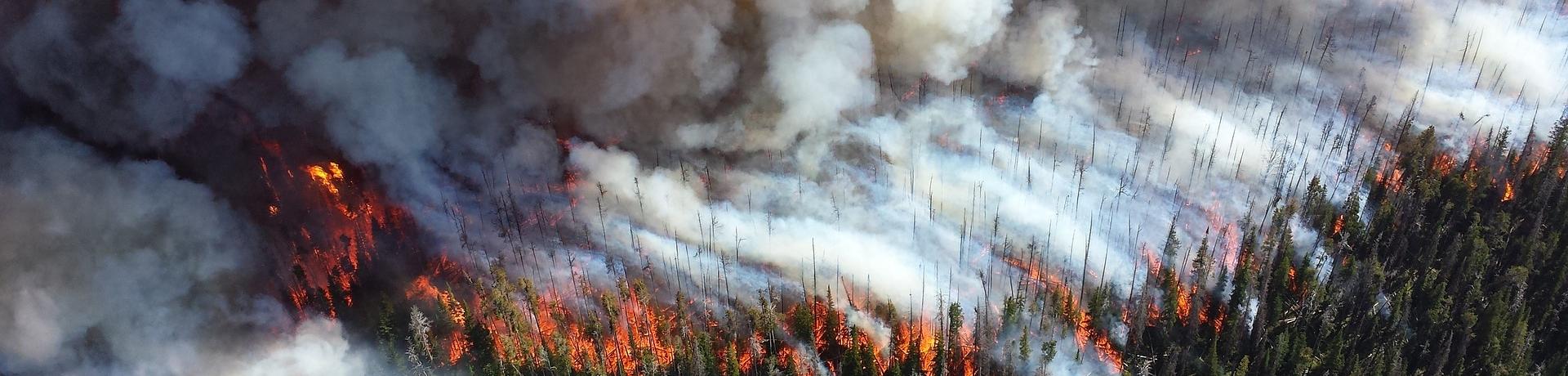 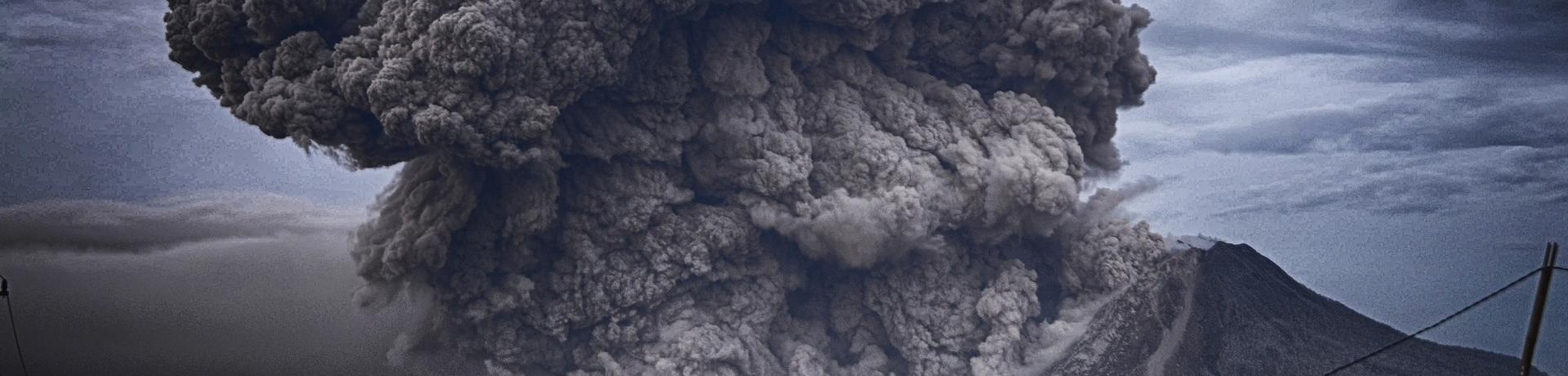 Applications
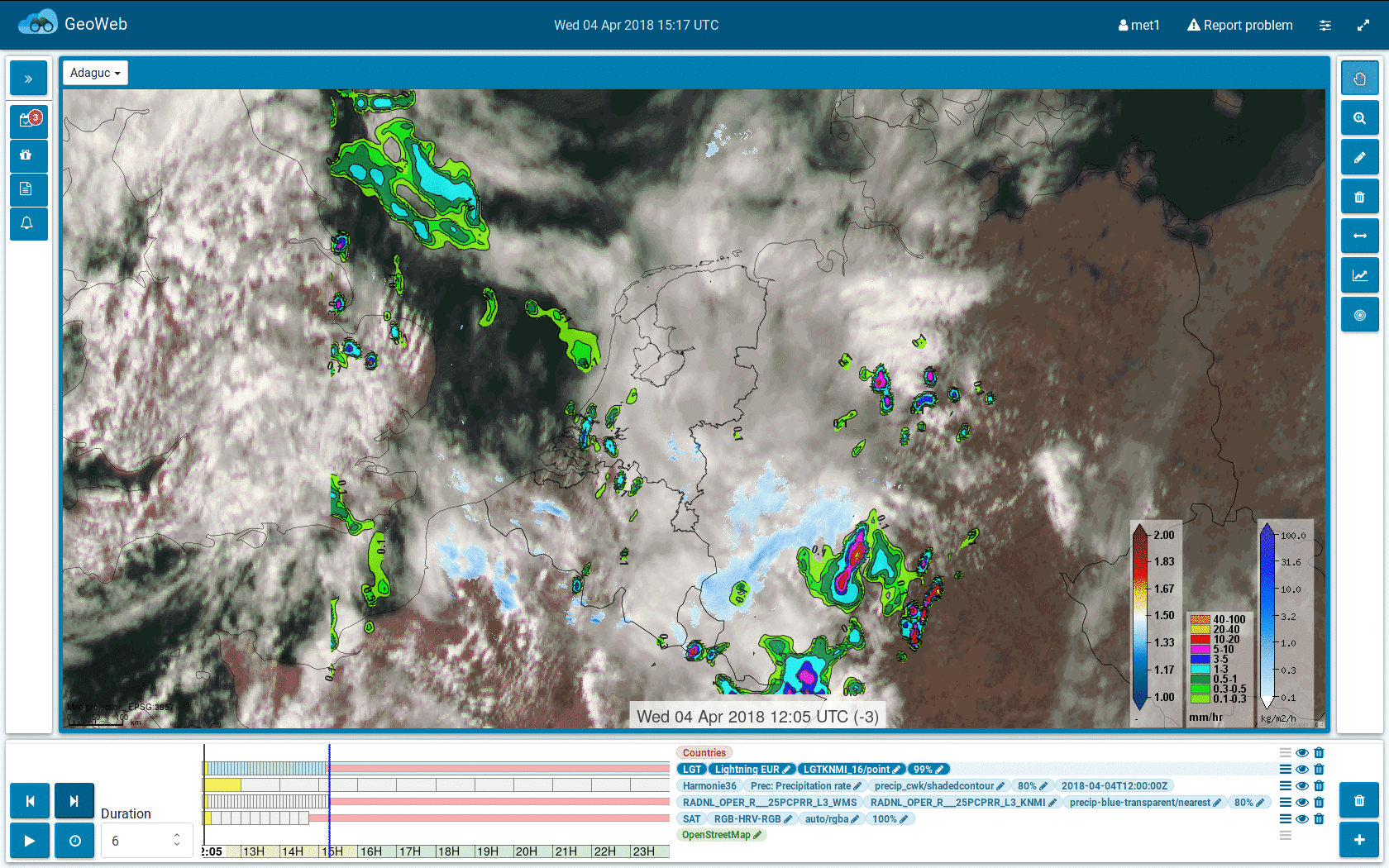 Applications: Geoweb
Applications
Applications: https://climate4impact.eu/ portal
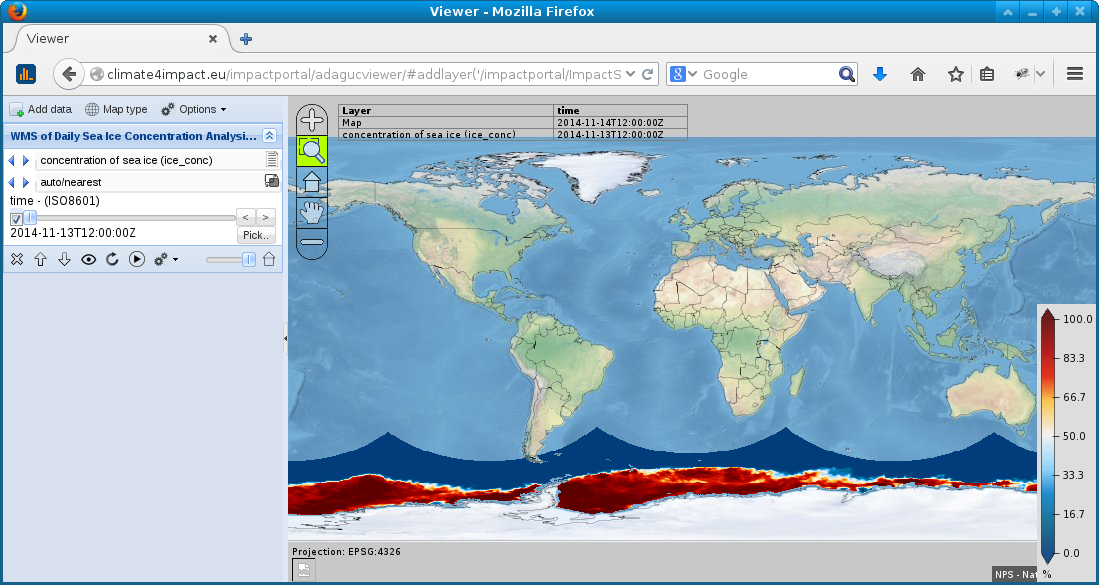 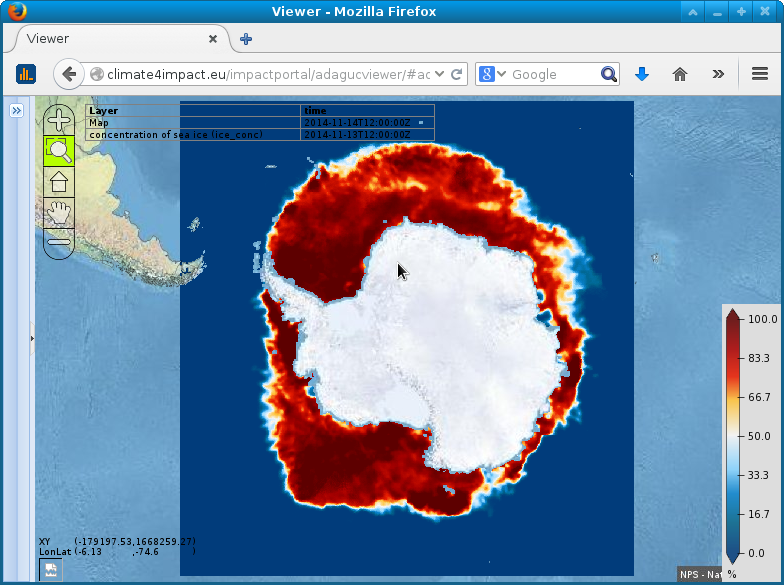 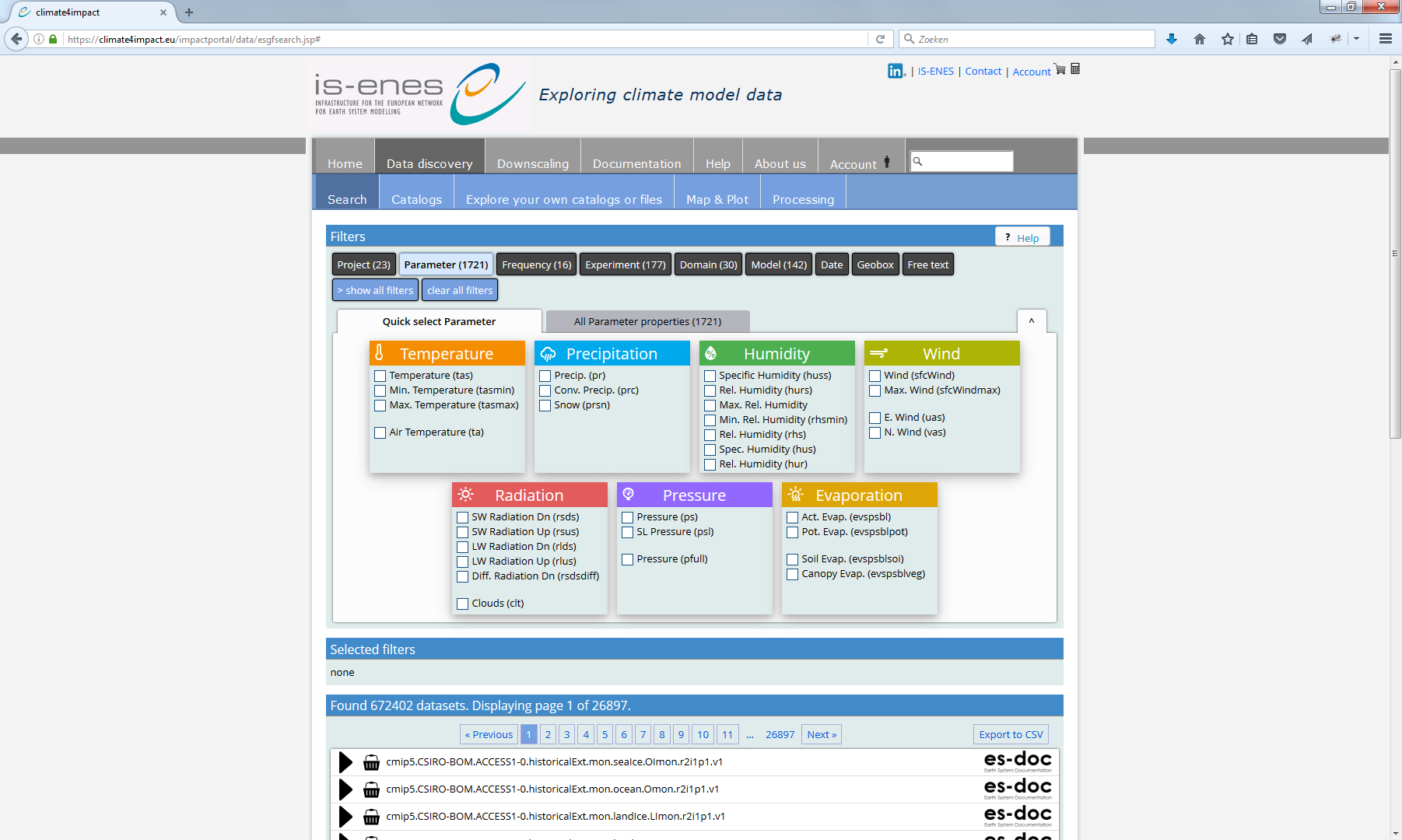 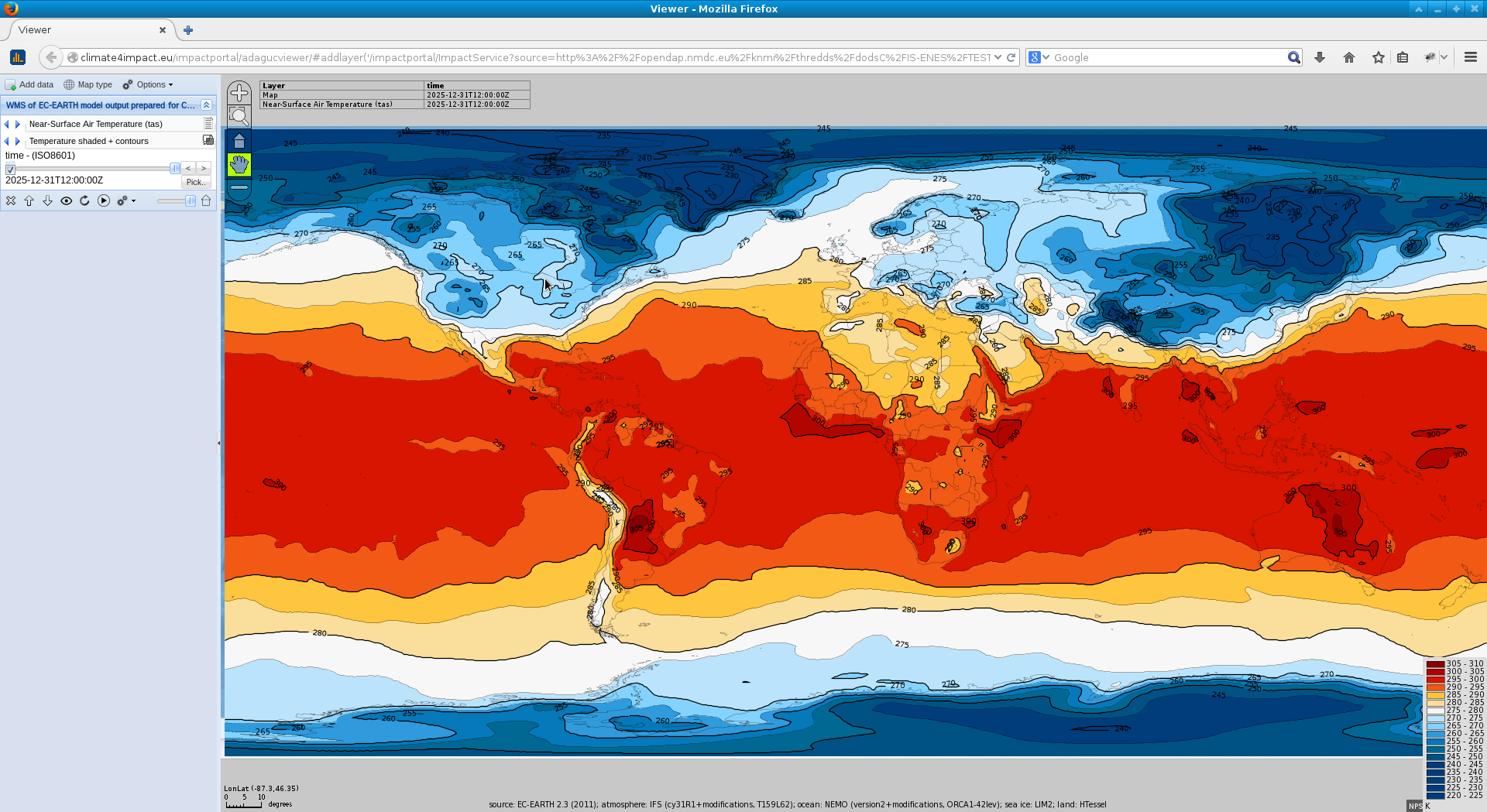 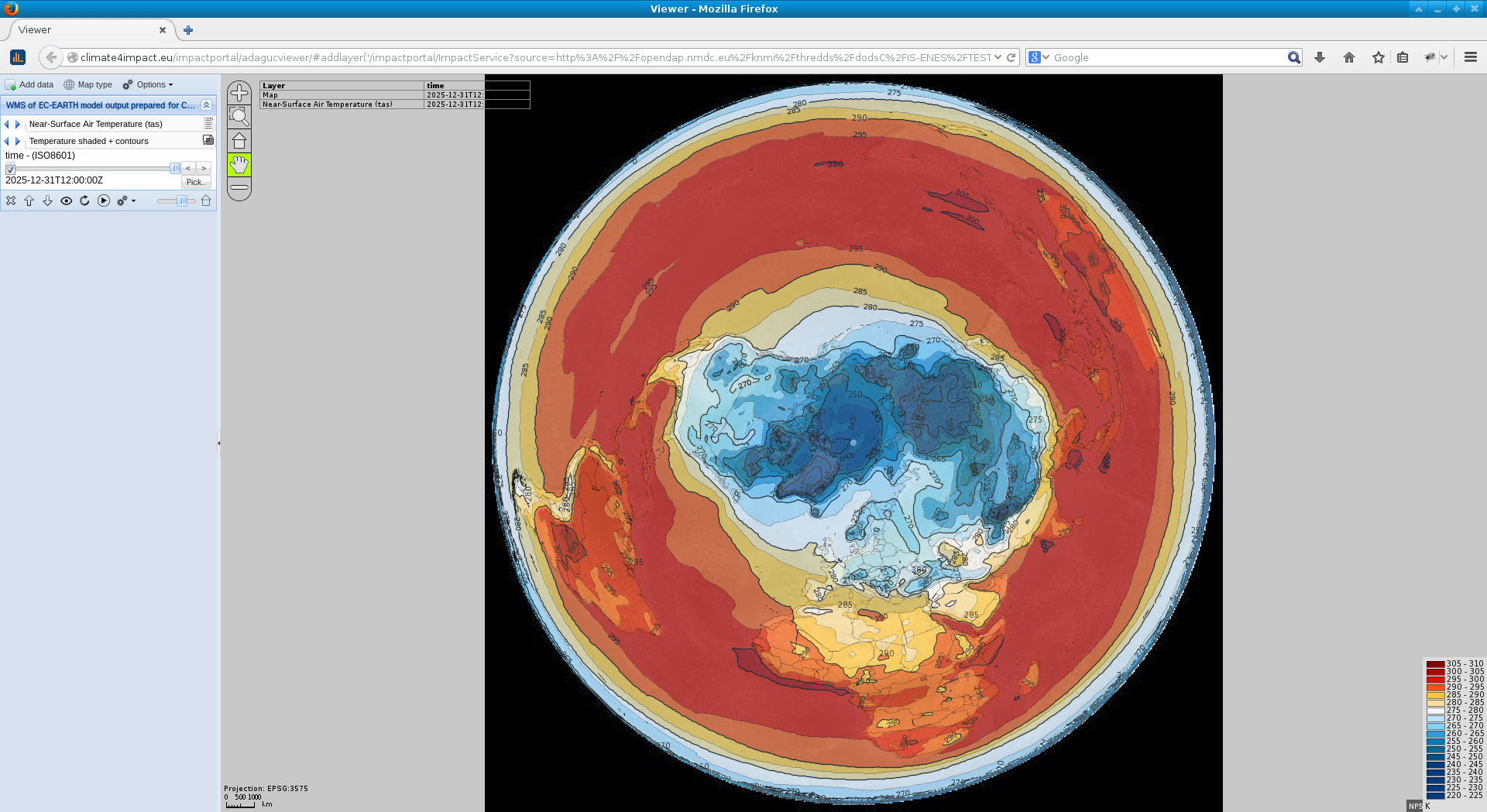